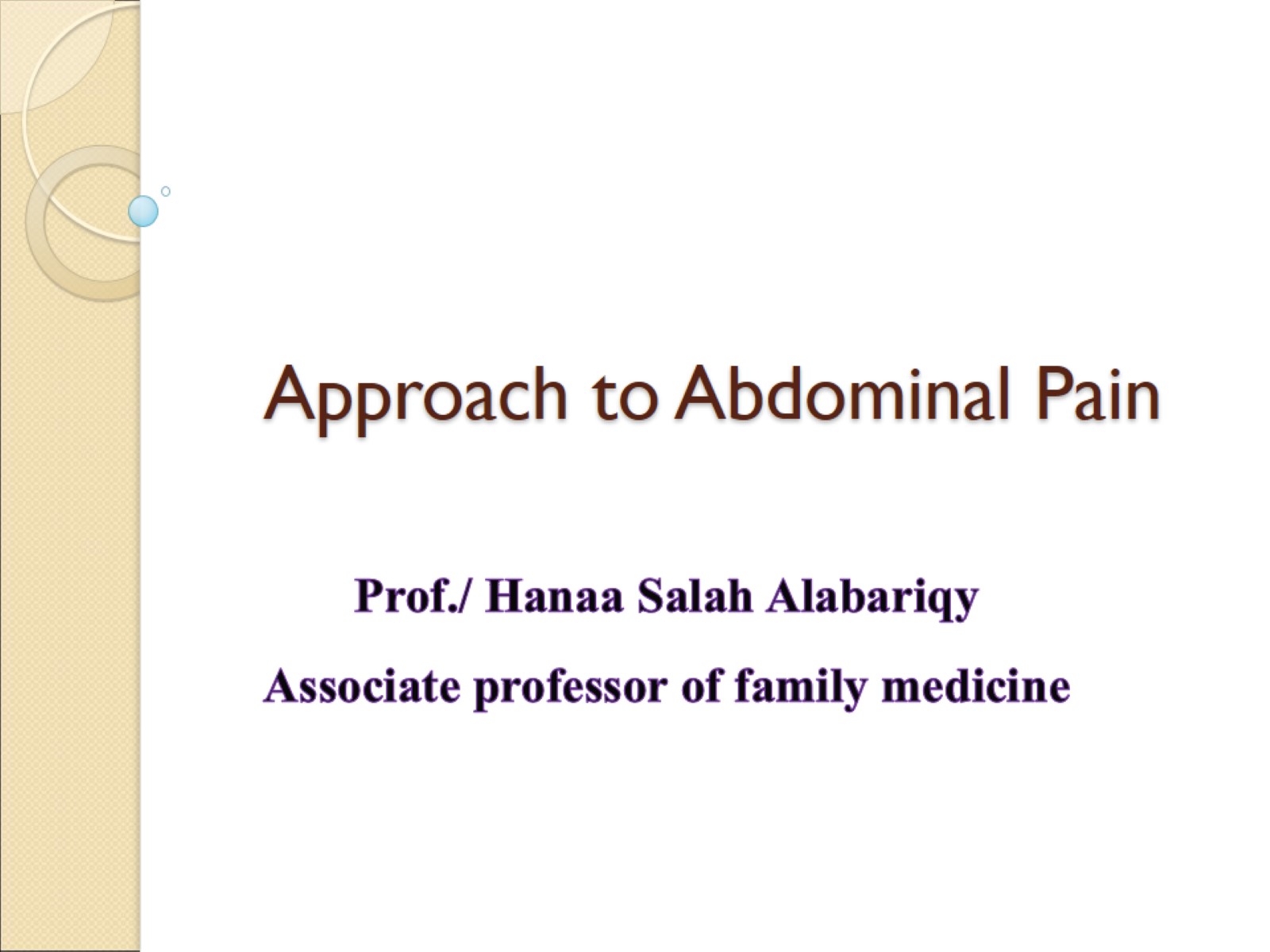 Approach to Abdominal Pain
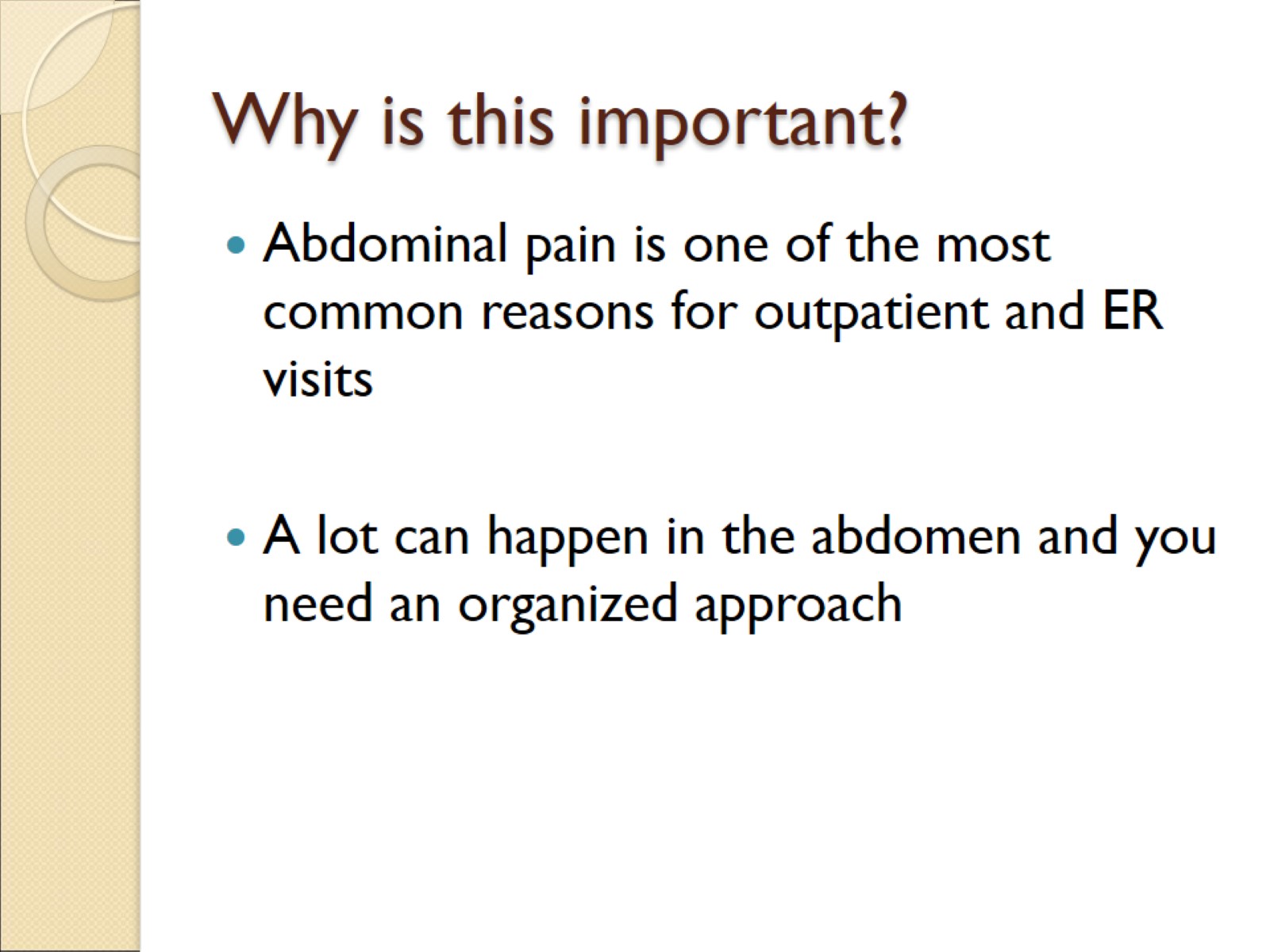 Why is this important?
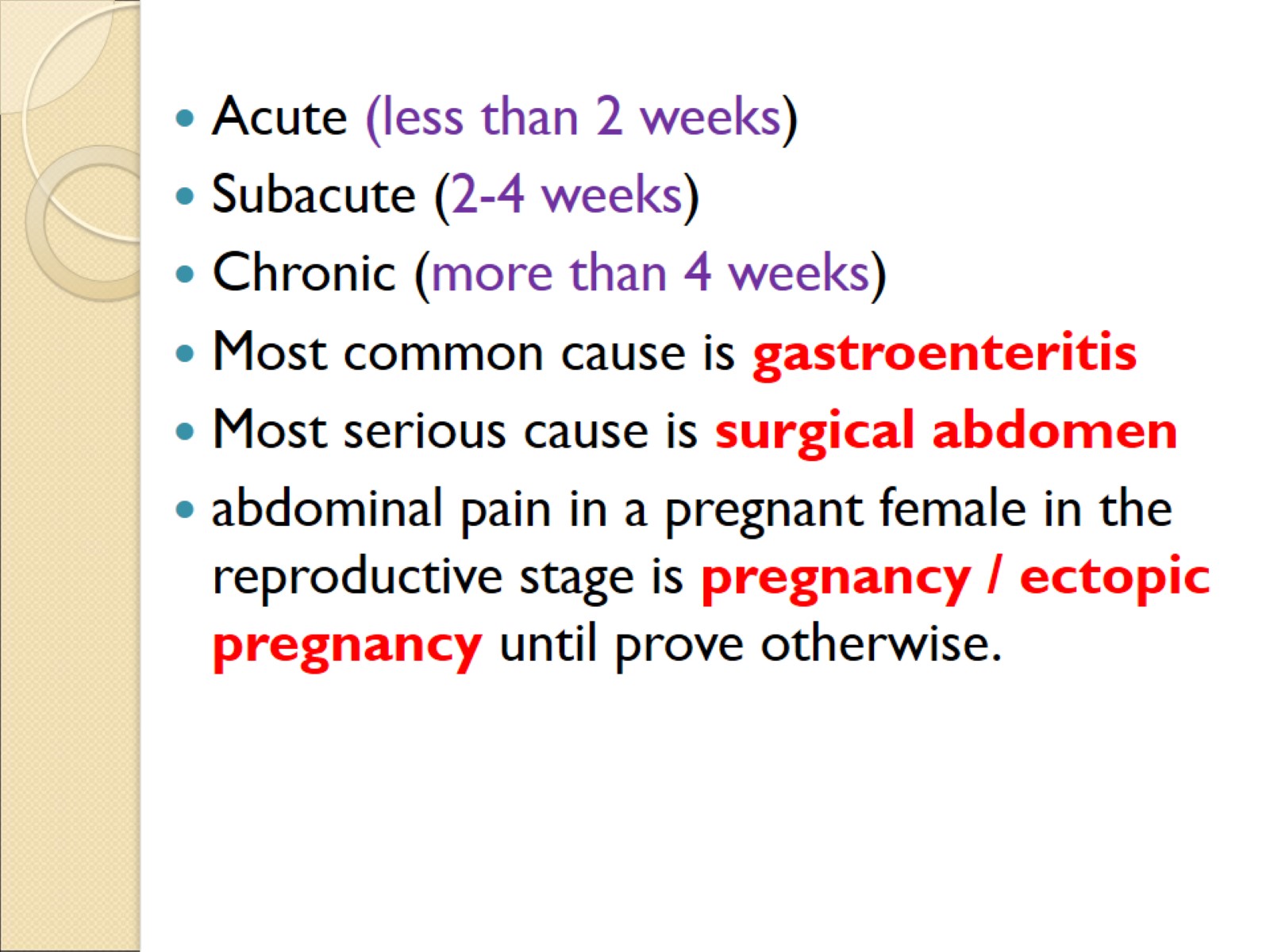 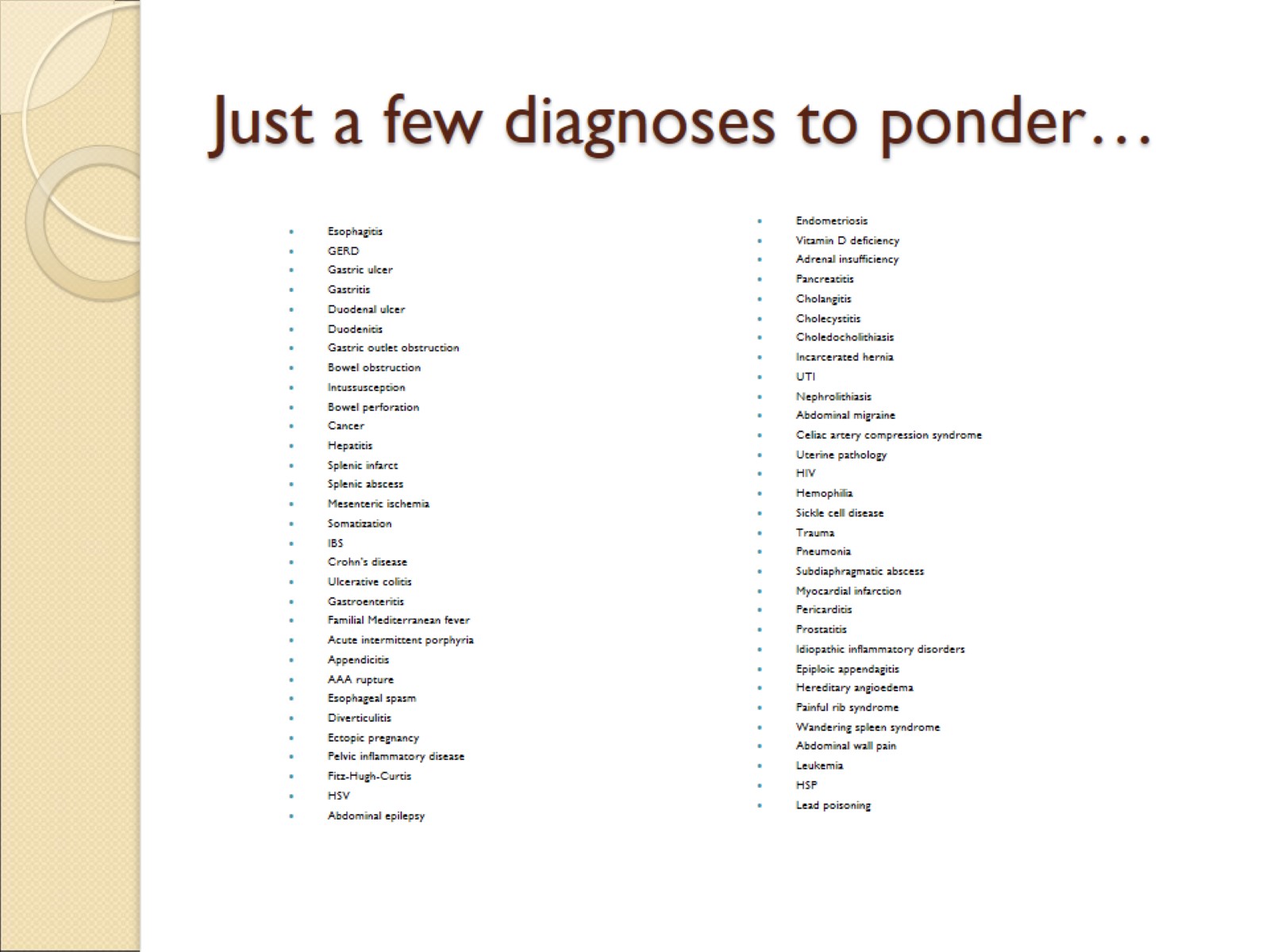 Just a few diagnoses to ponder…
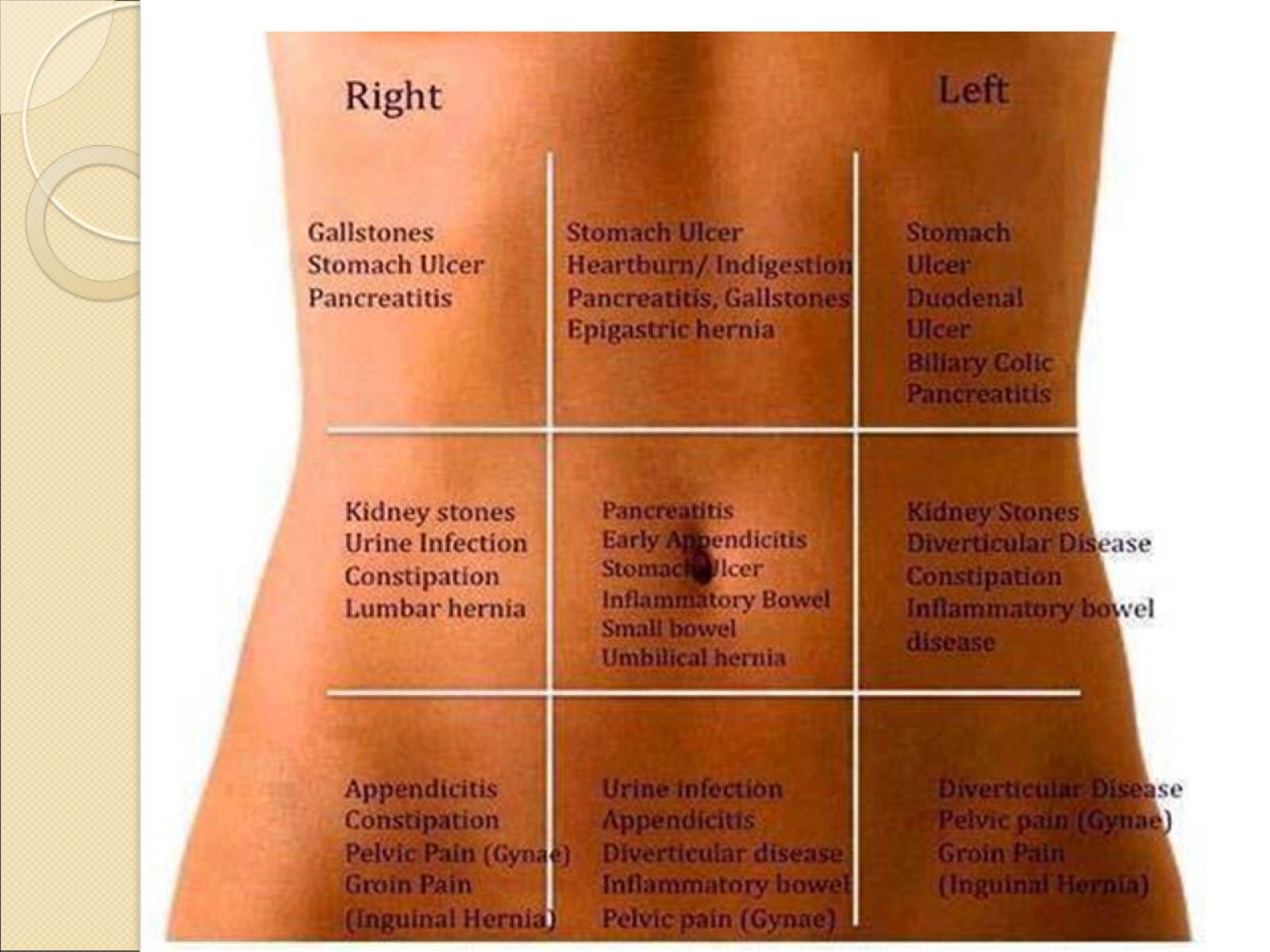 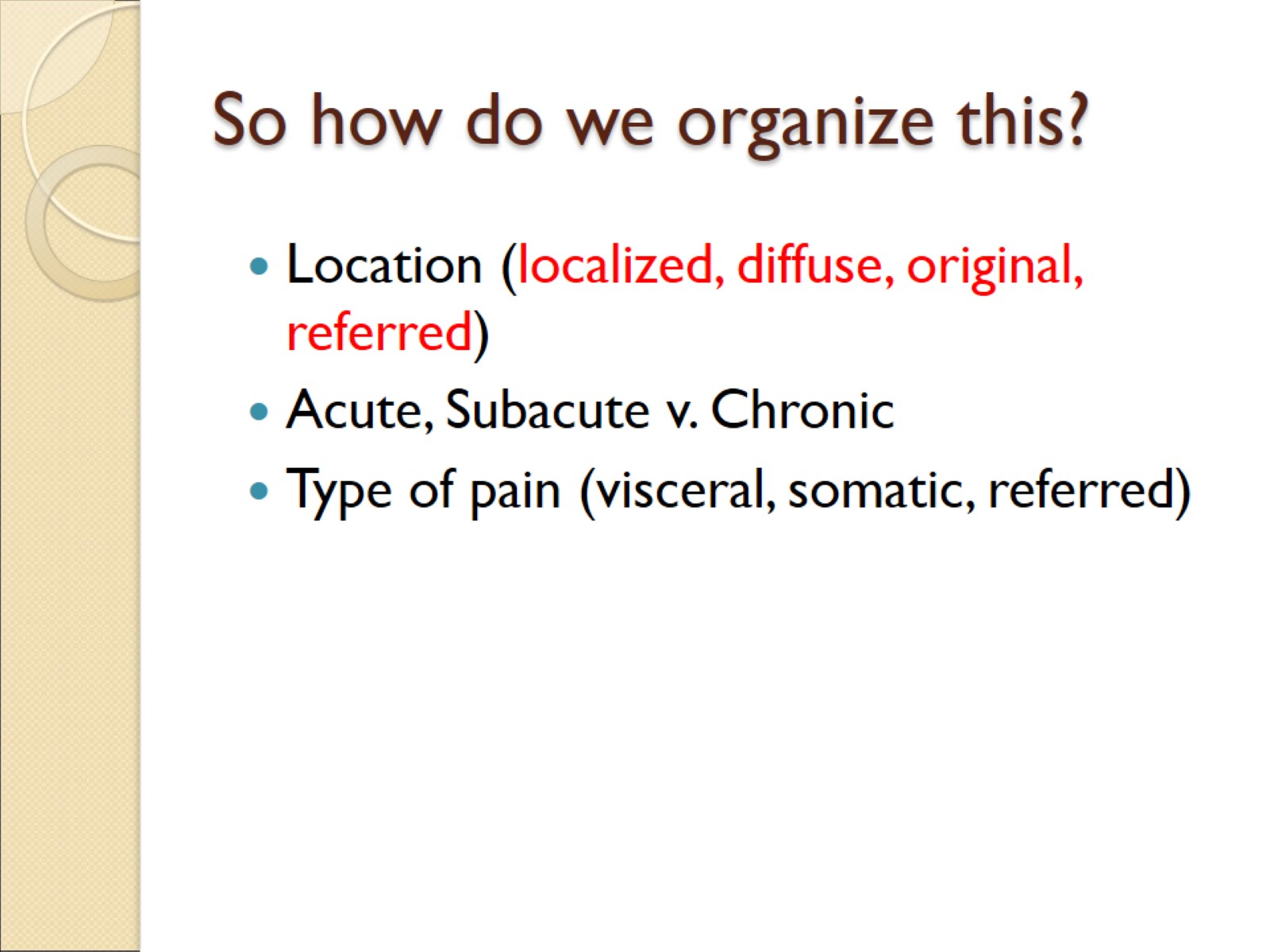 So how do we organize this?
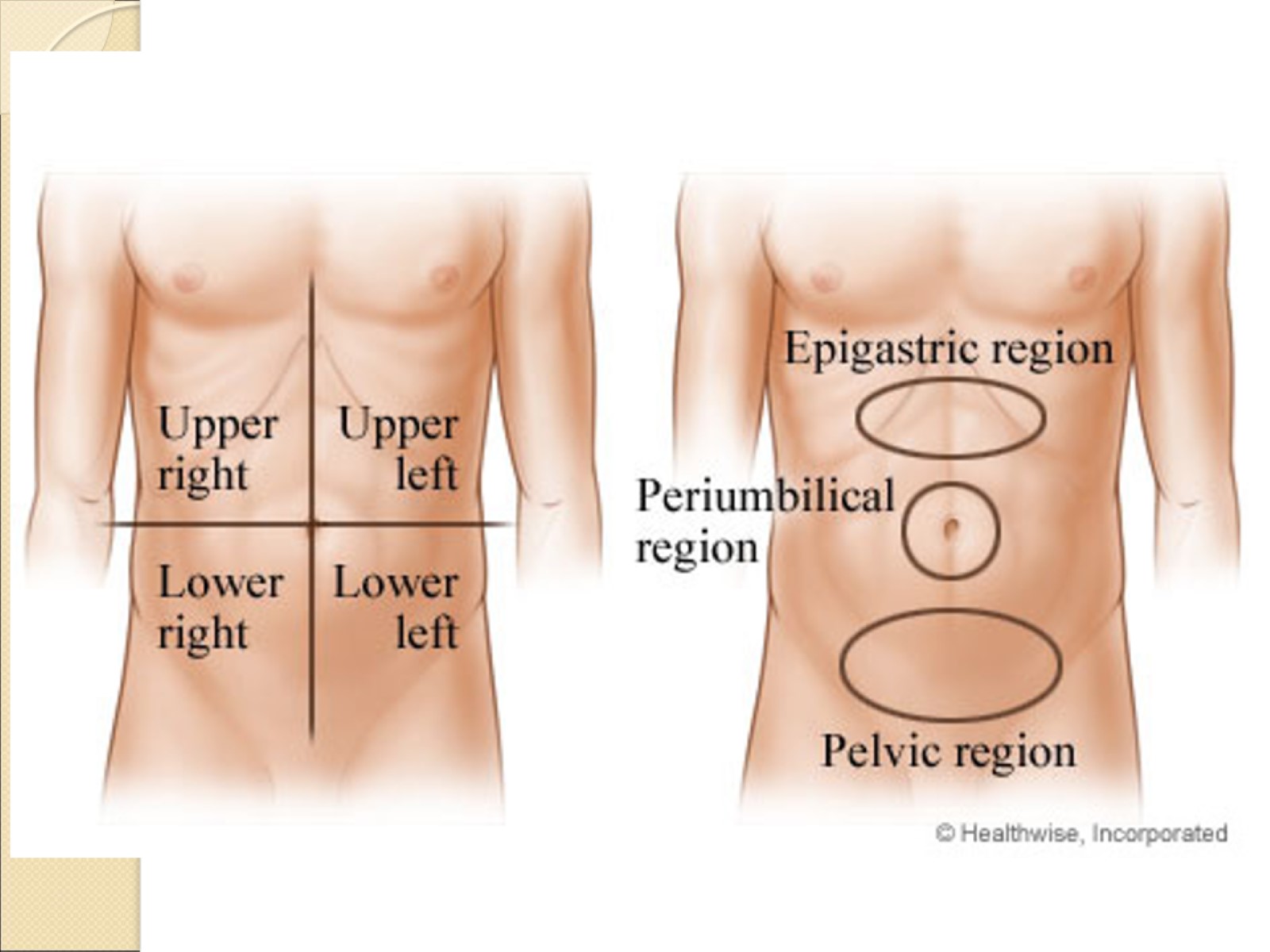 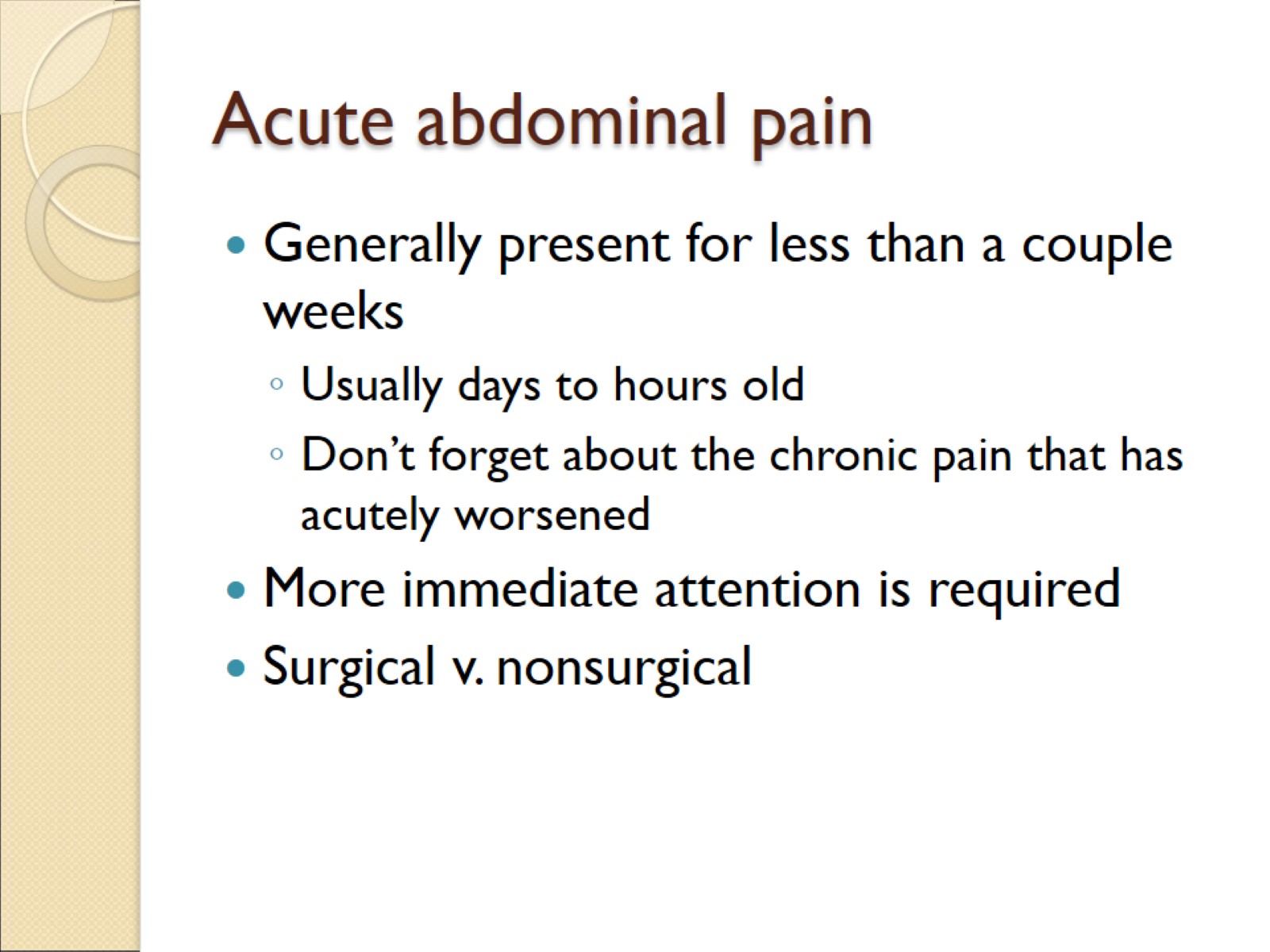 Acute abdominal pain
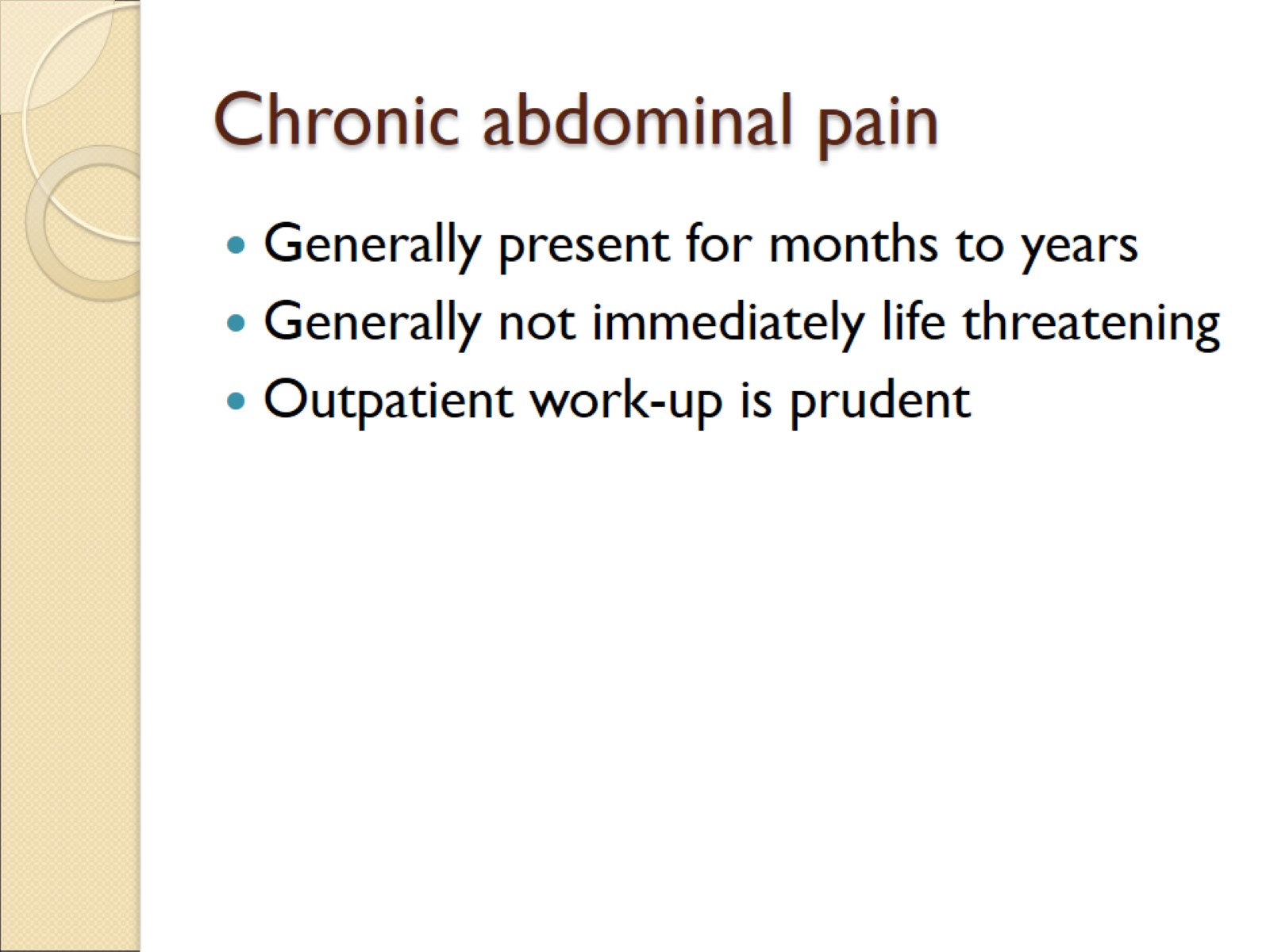 Chronic abdominal pain
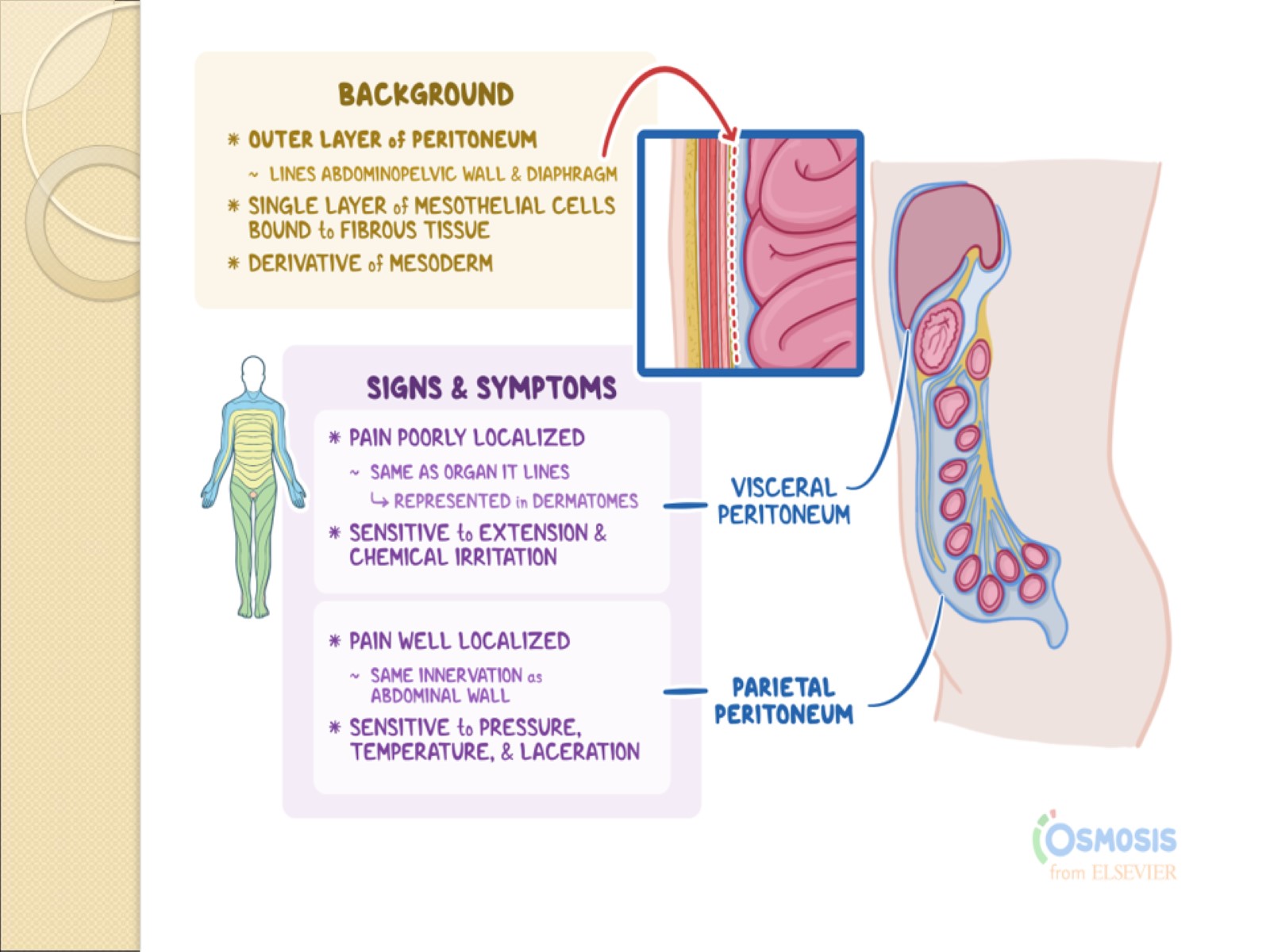 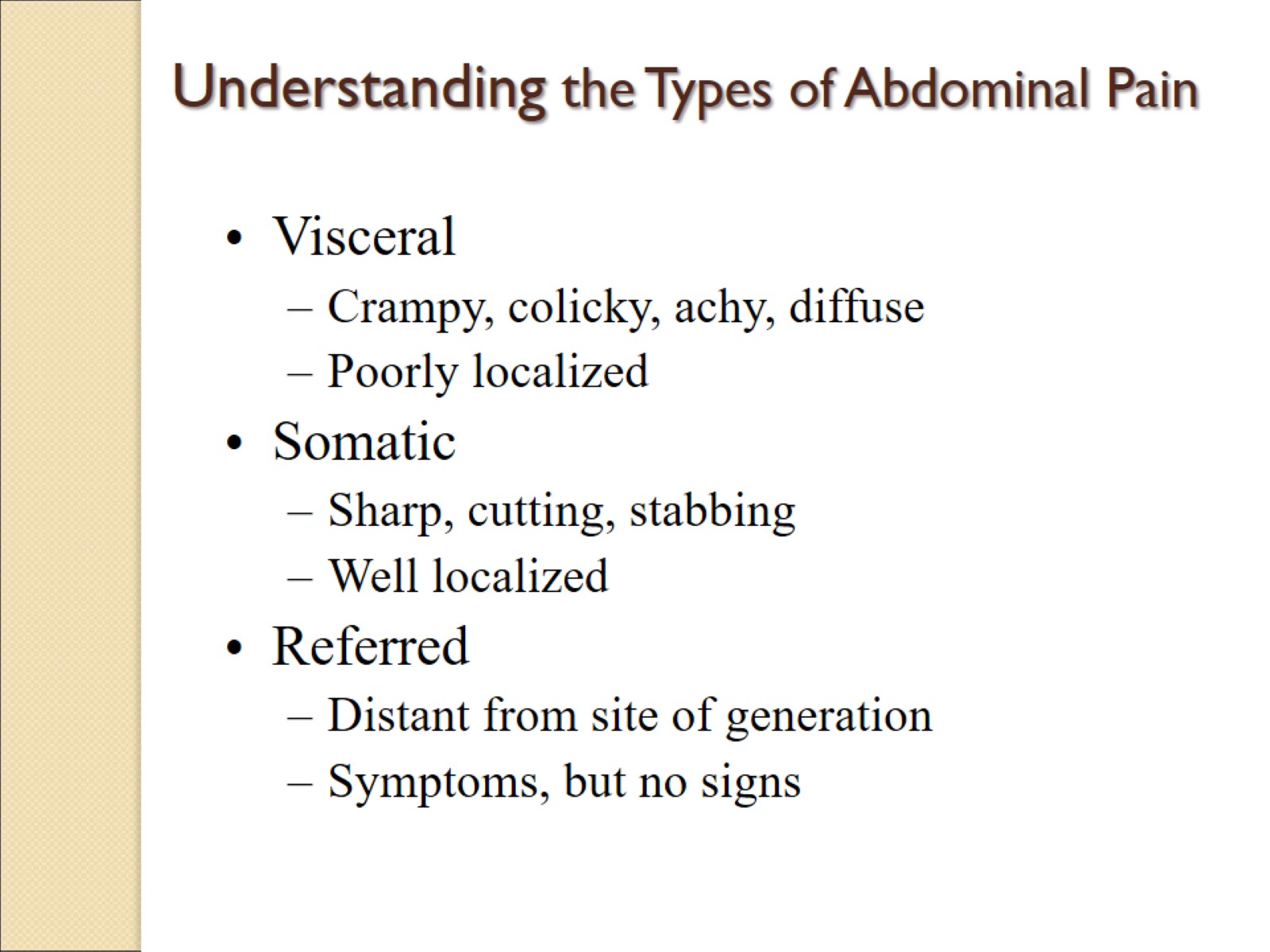 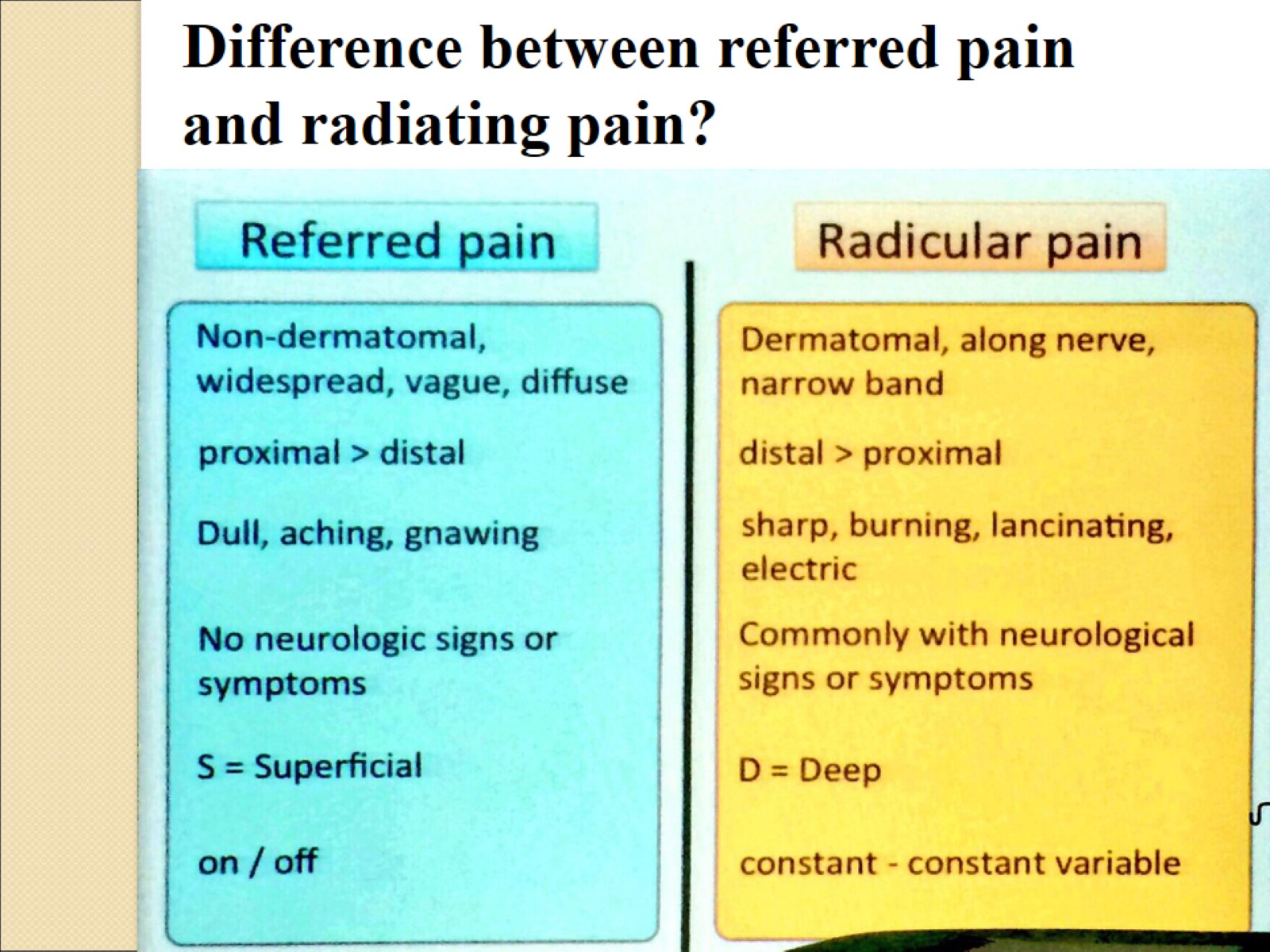 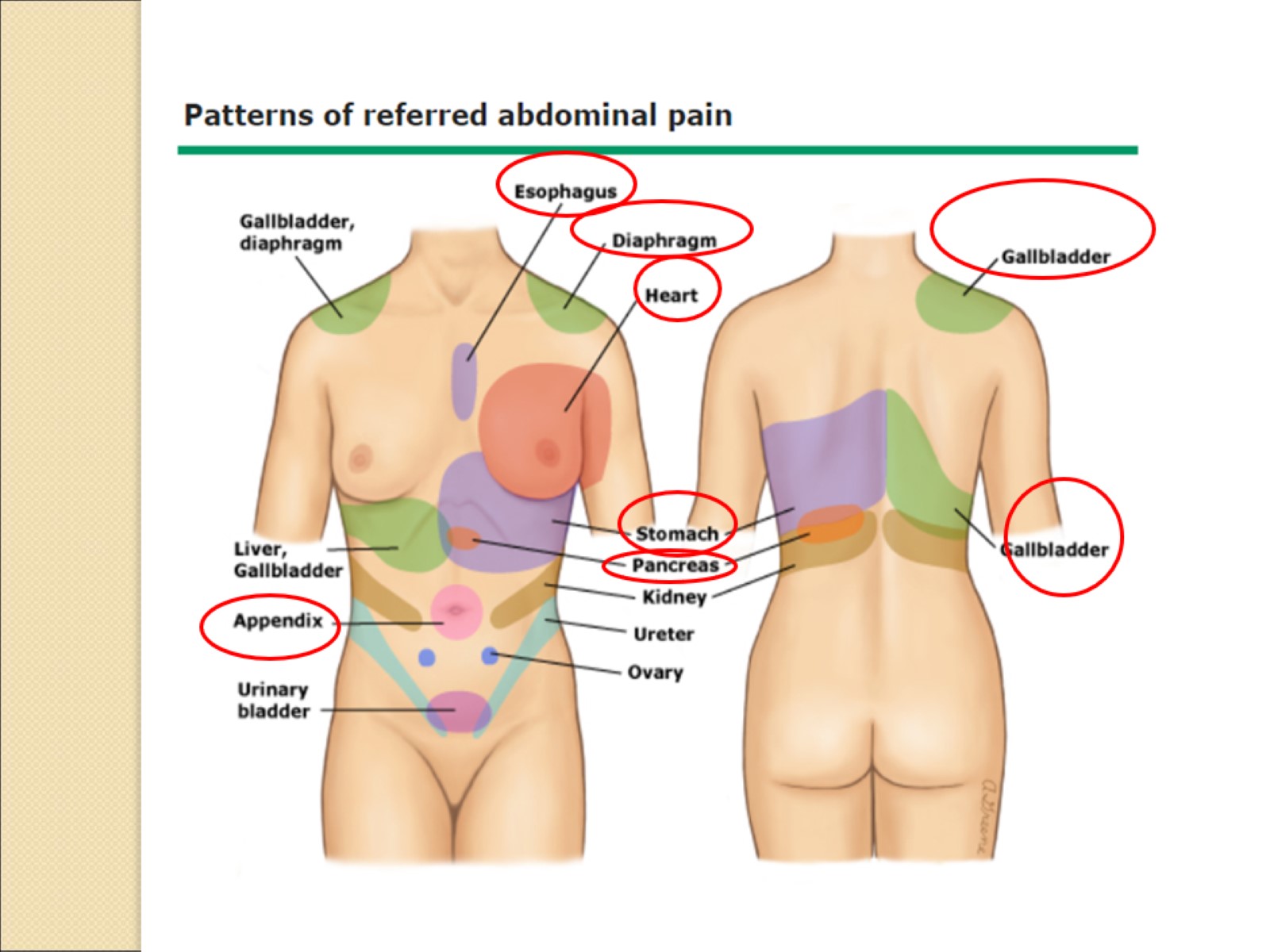 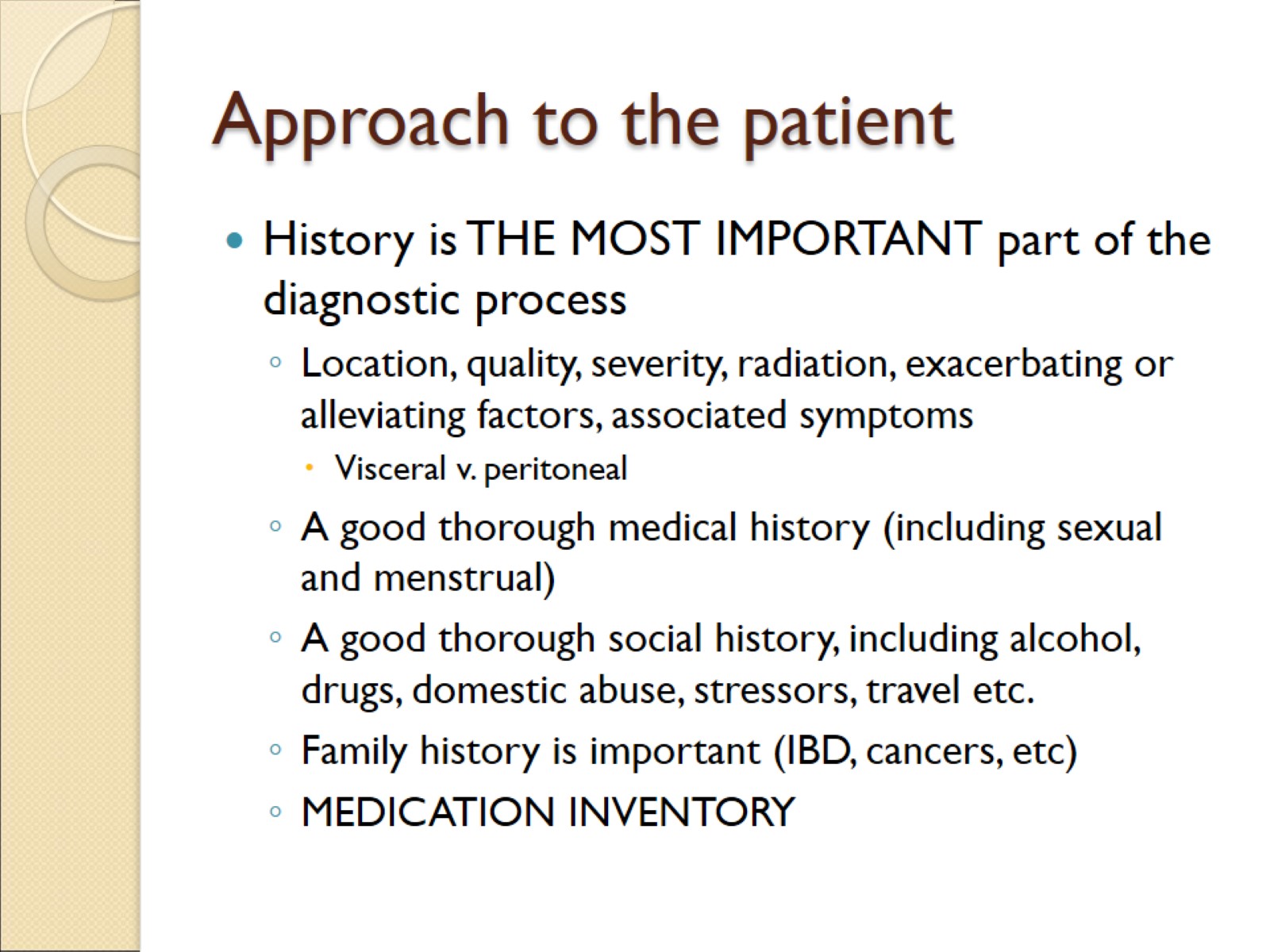 Approach to the patient
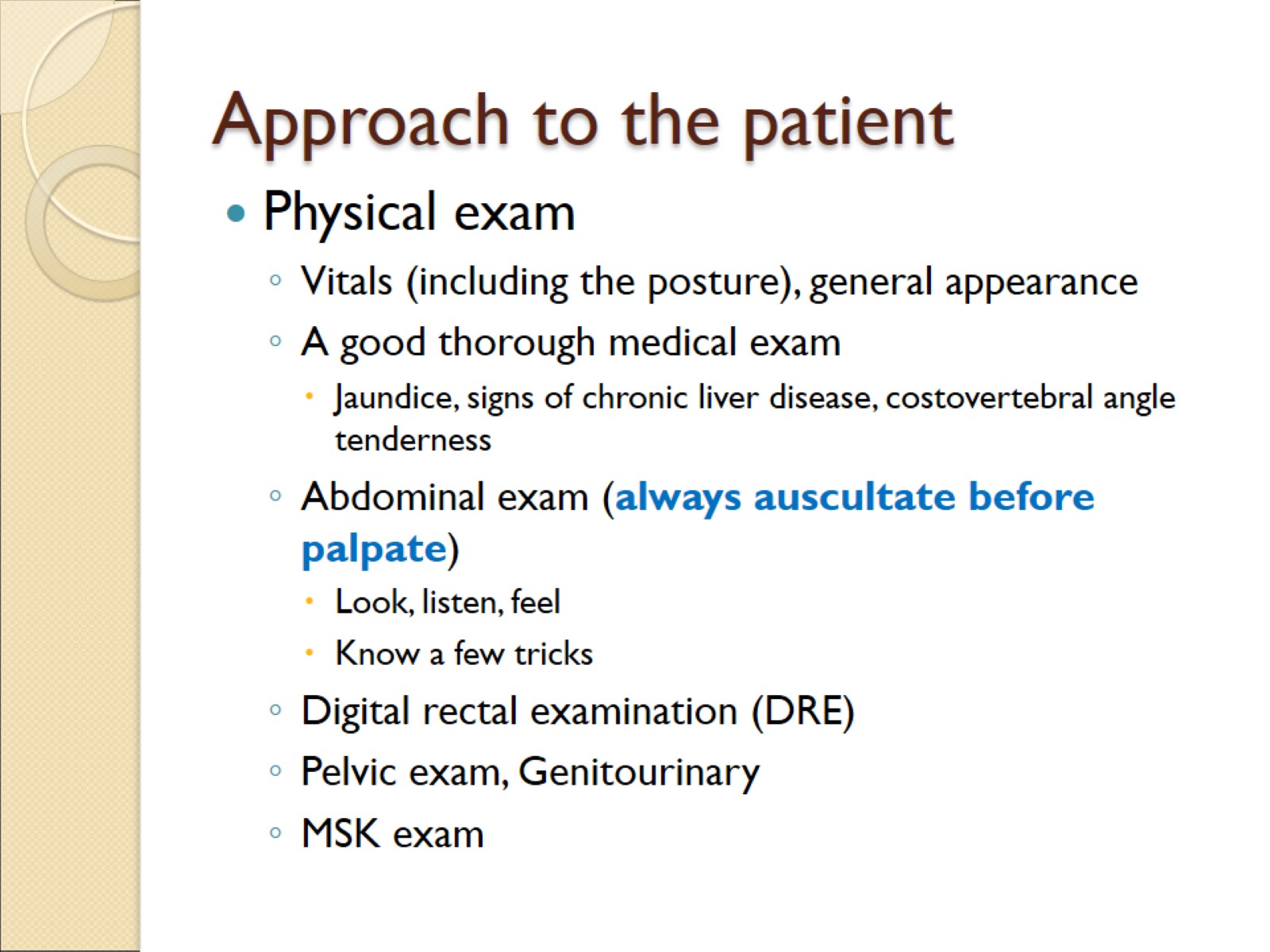 Approach to the patient
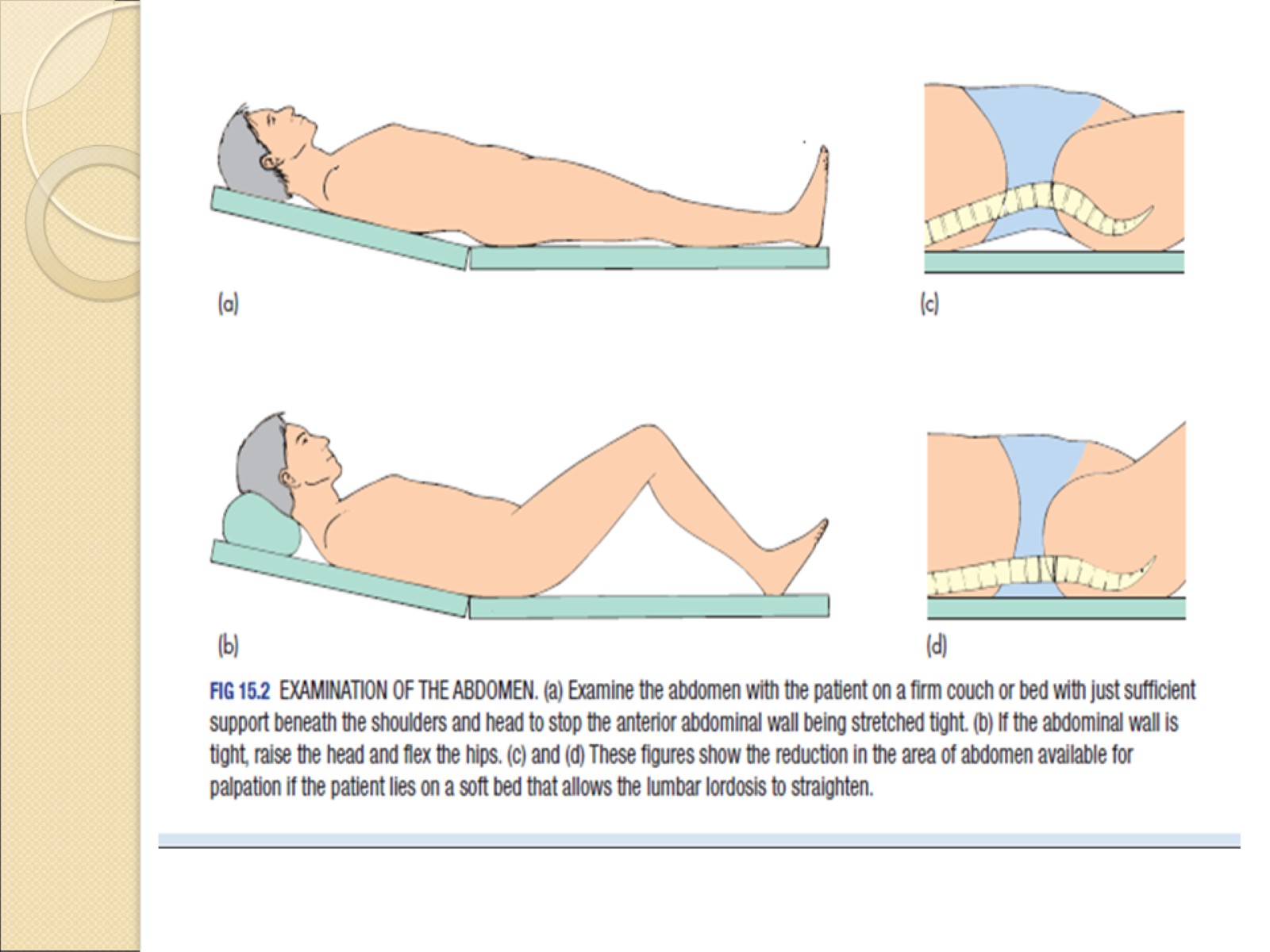 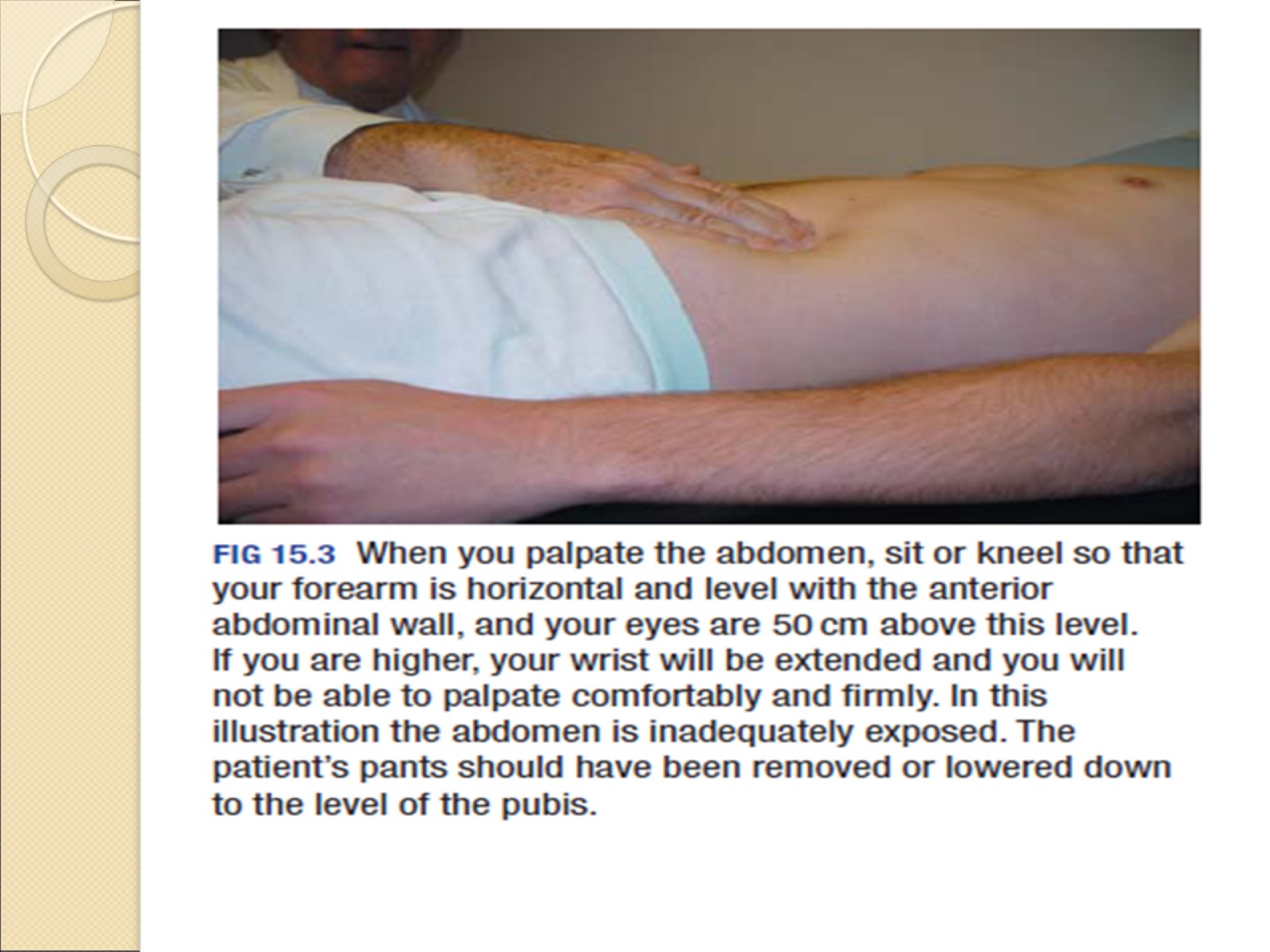 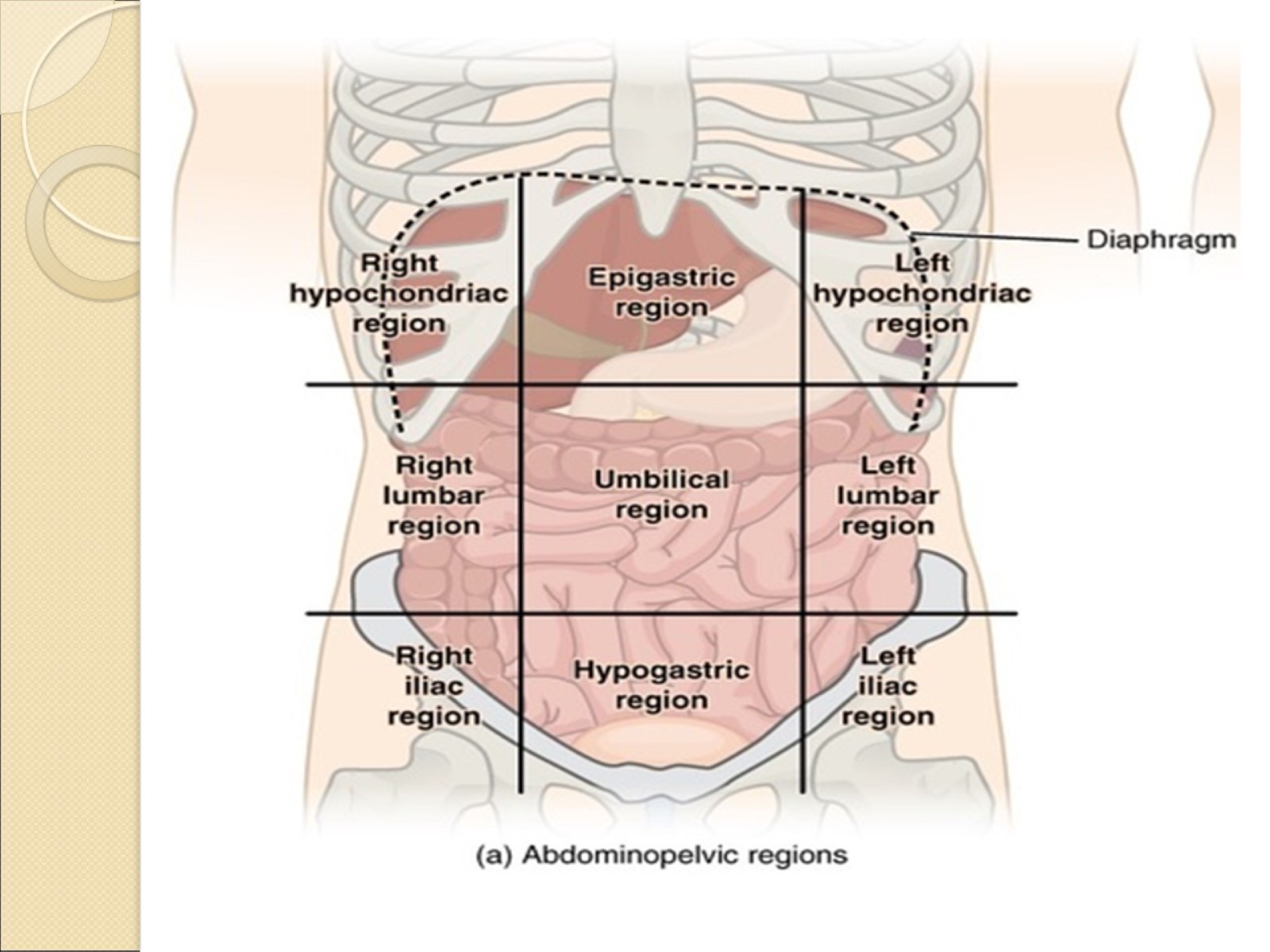 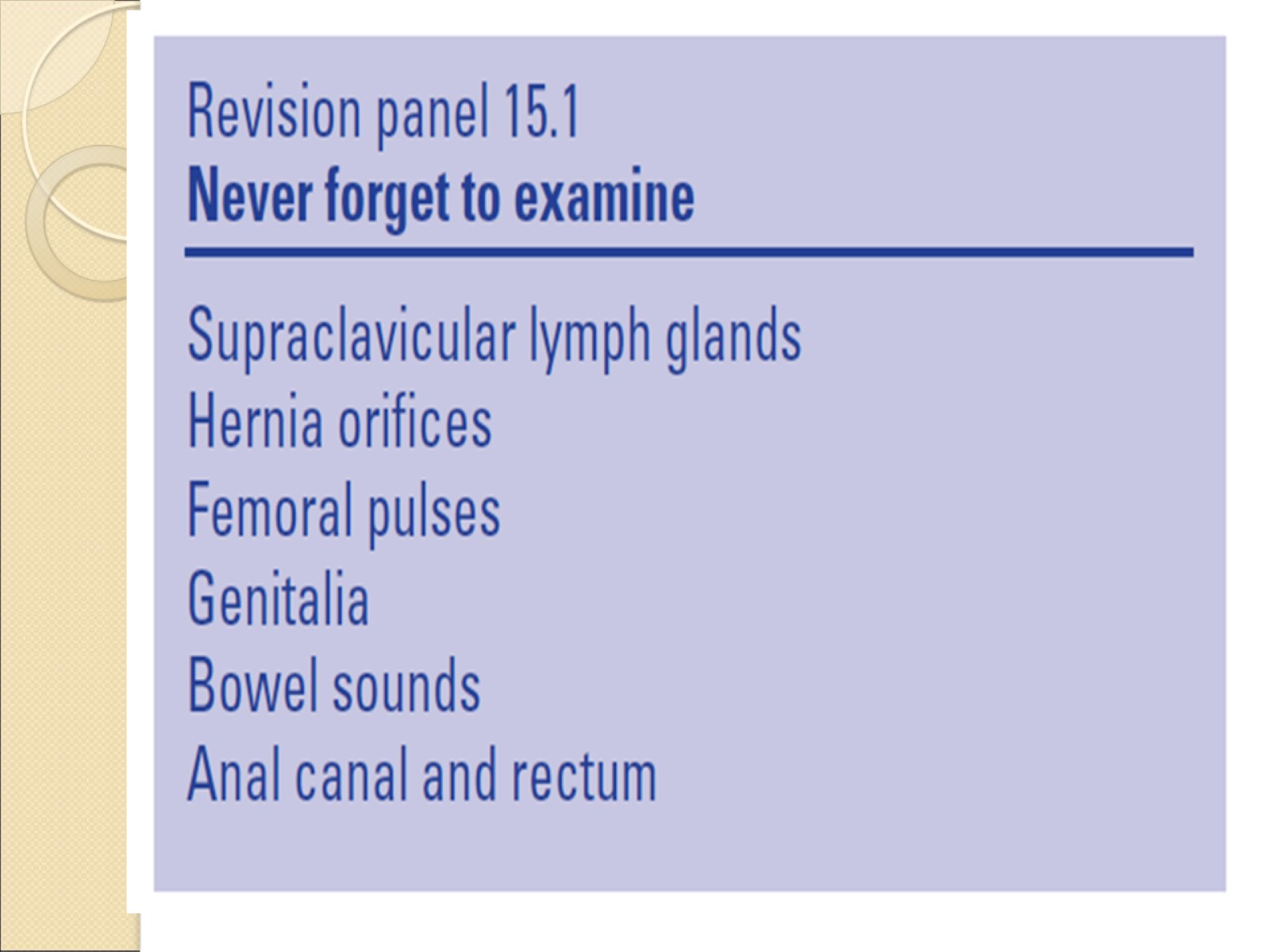 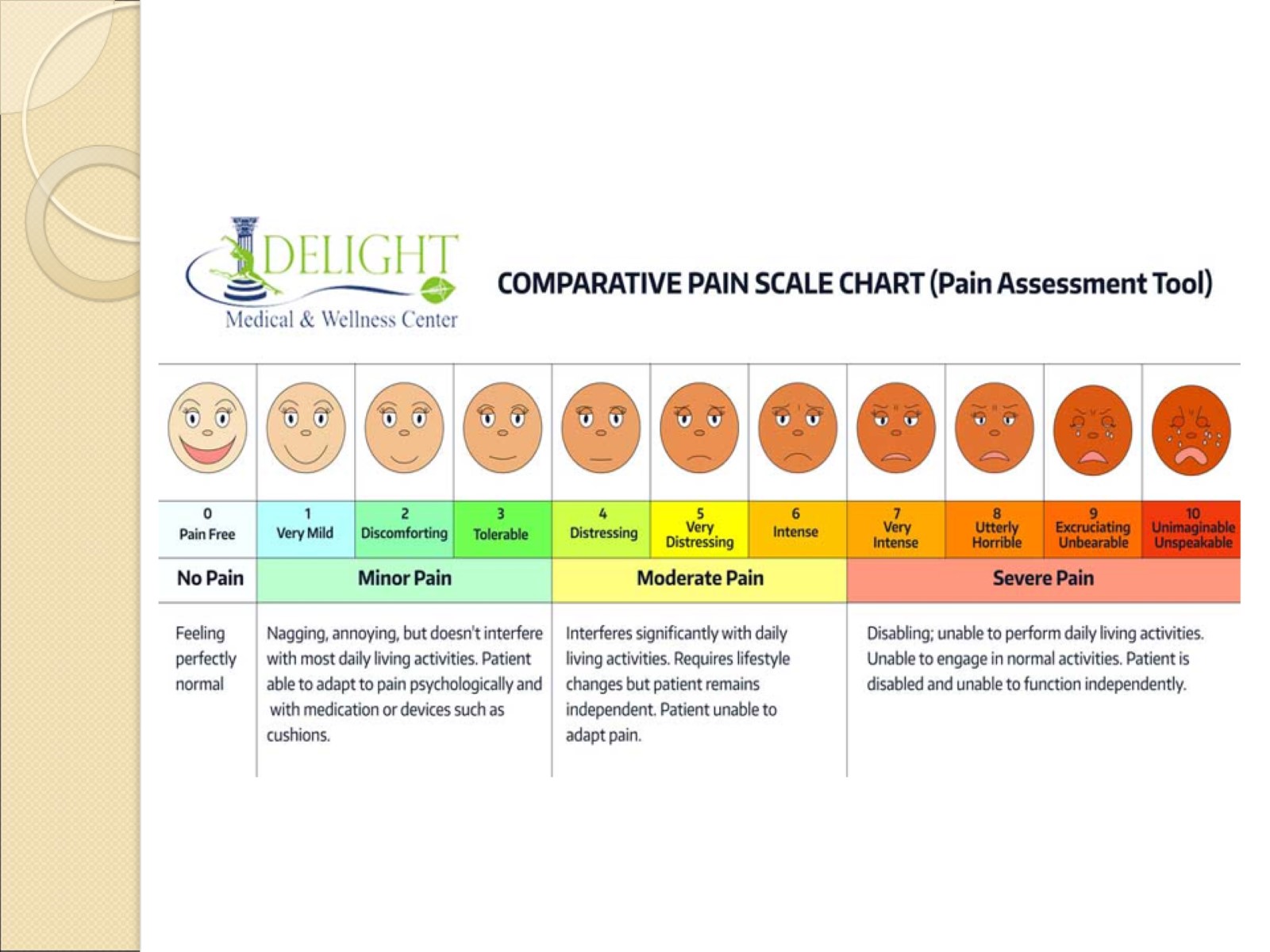 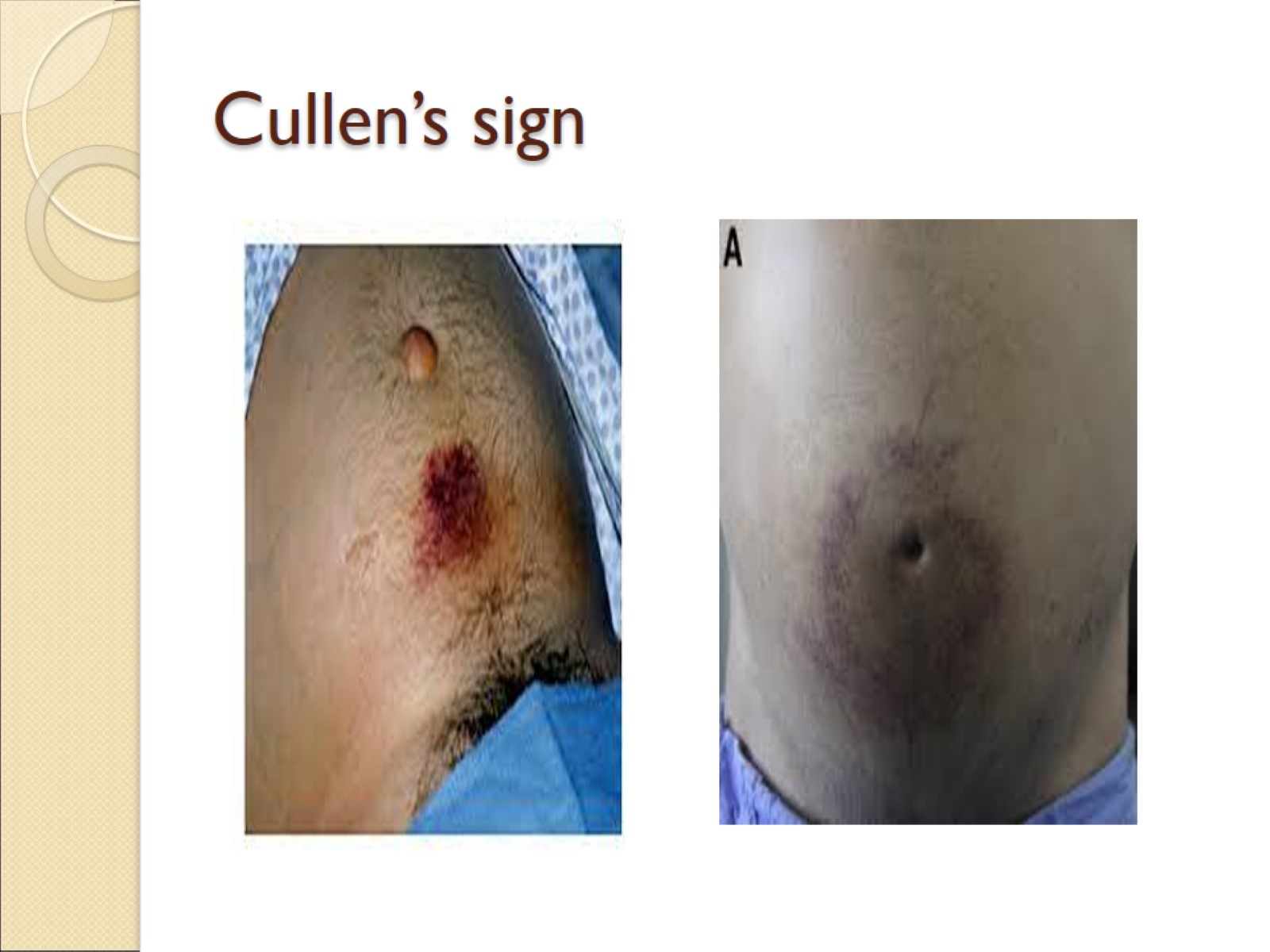 Cullen’s sign
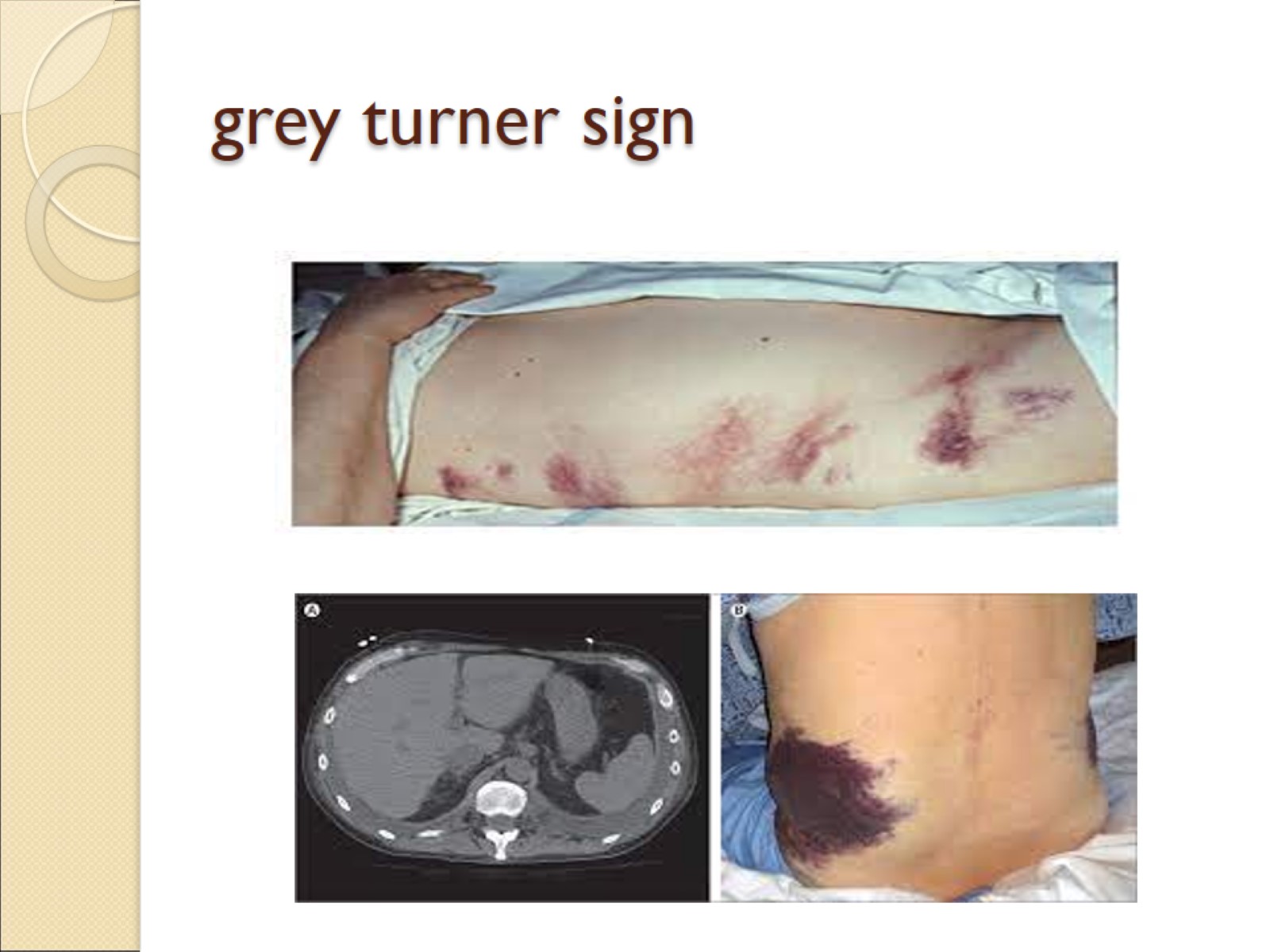 grey turner sign
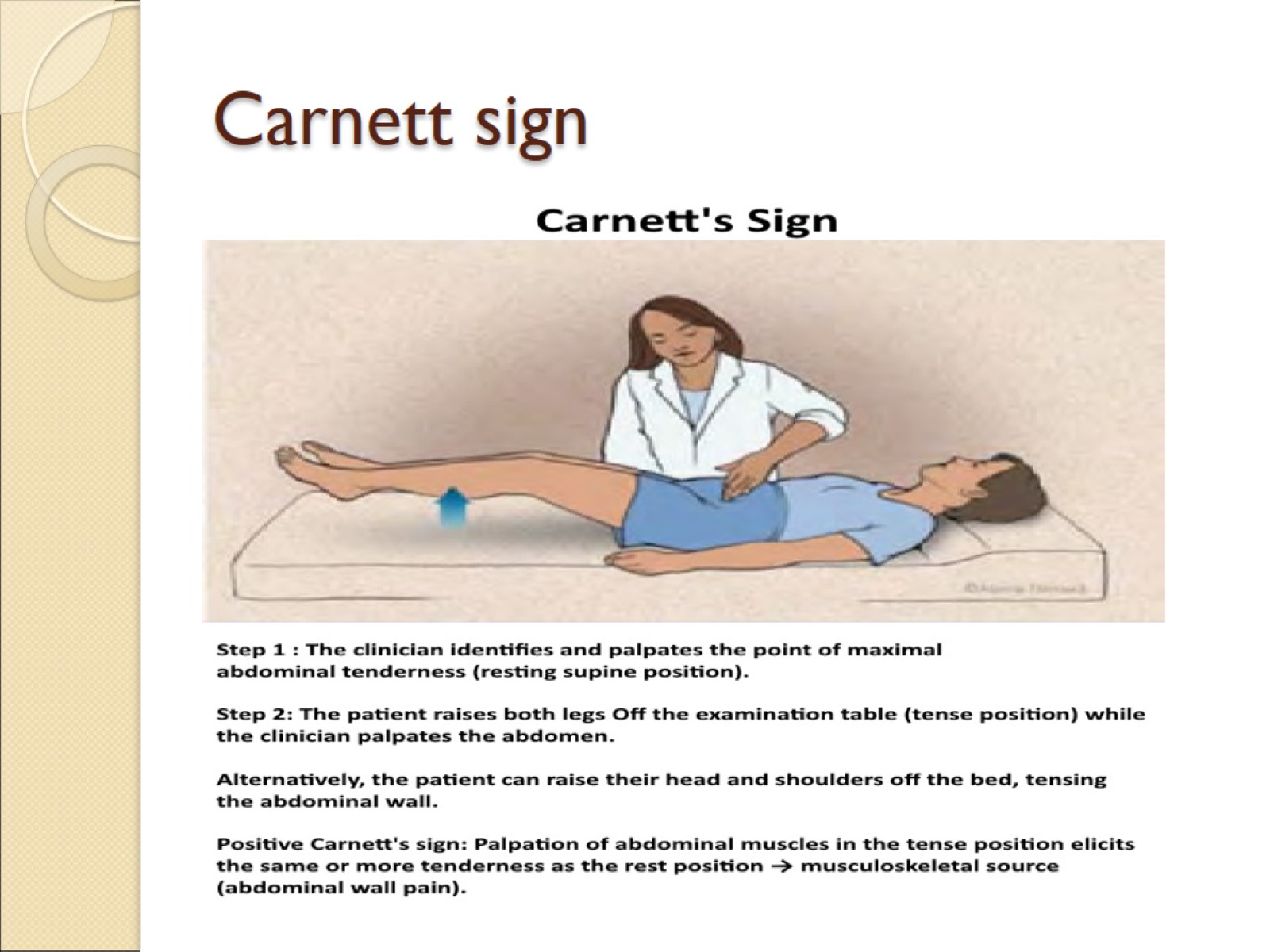 Carnett sign
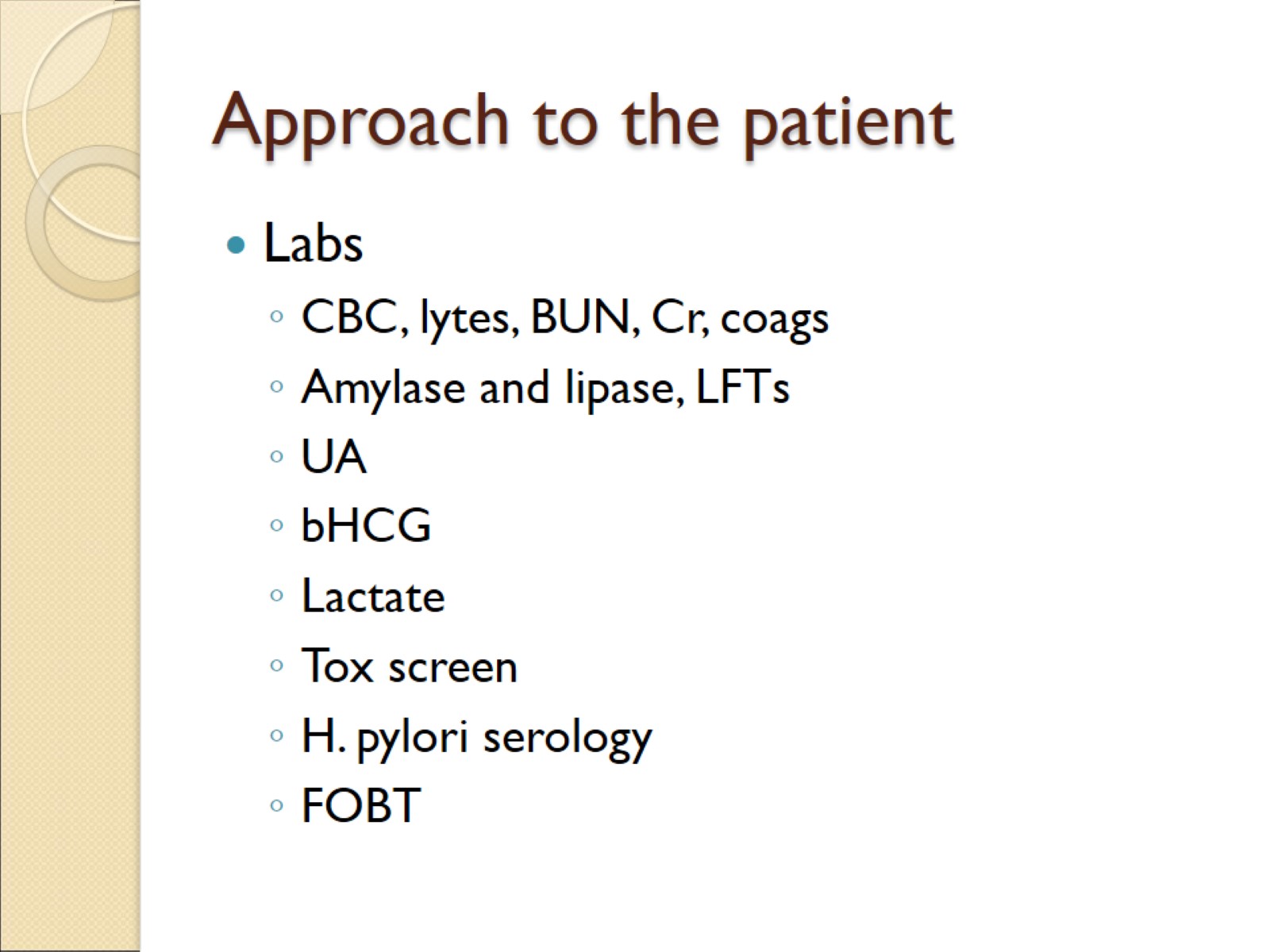 Approach to the patient
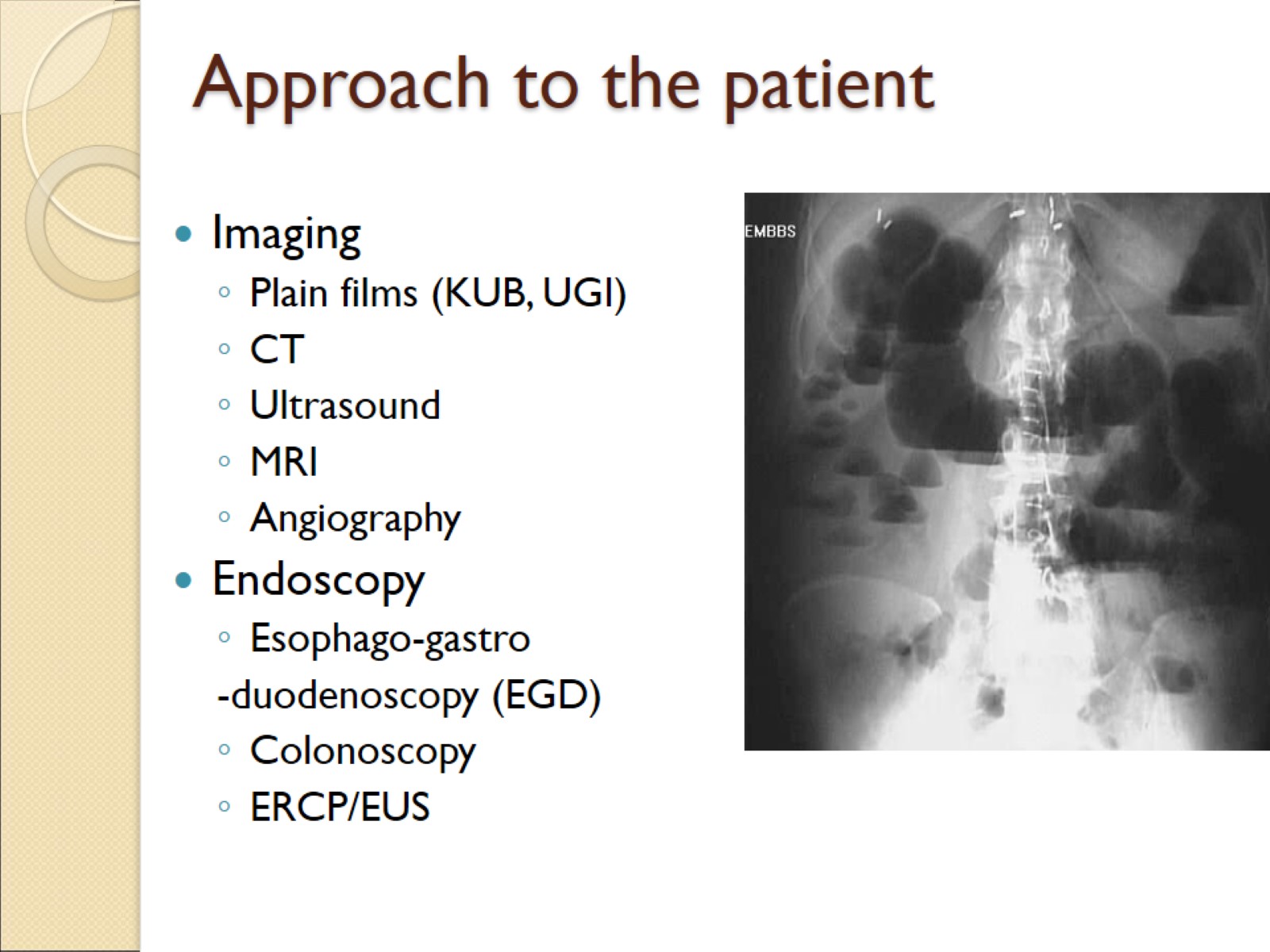 Approach to the patient
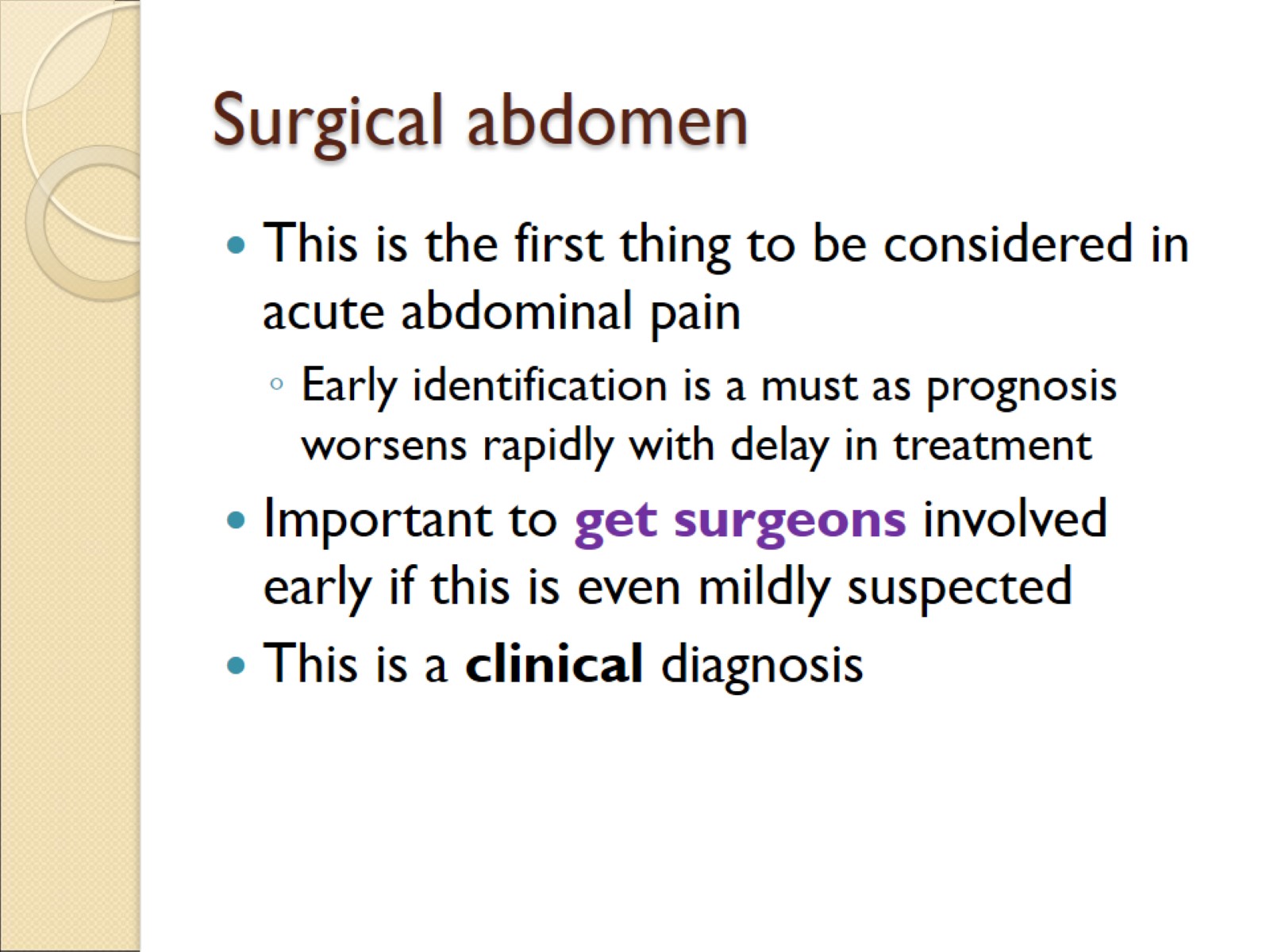 Surgical abdomen
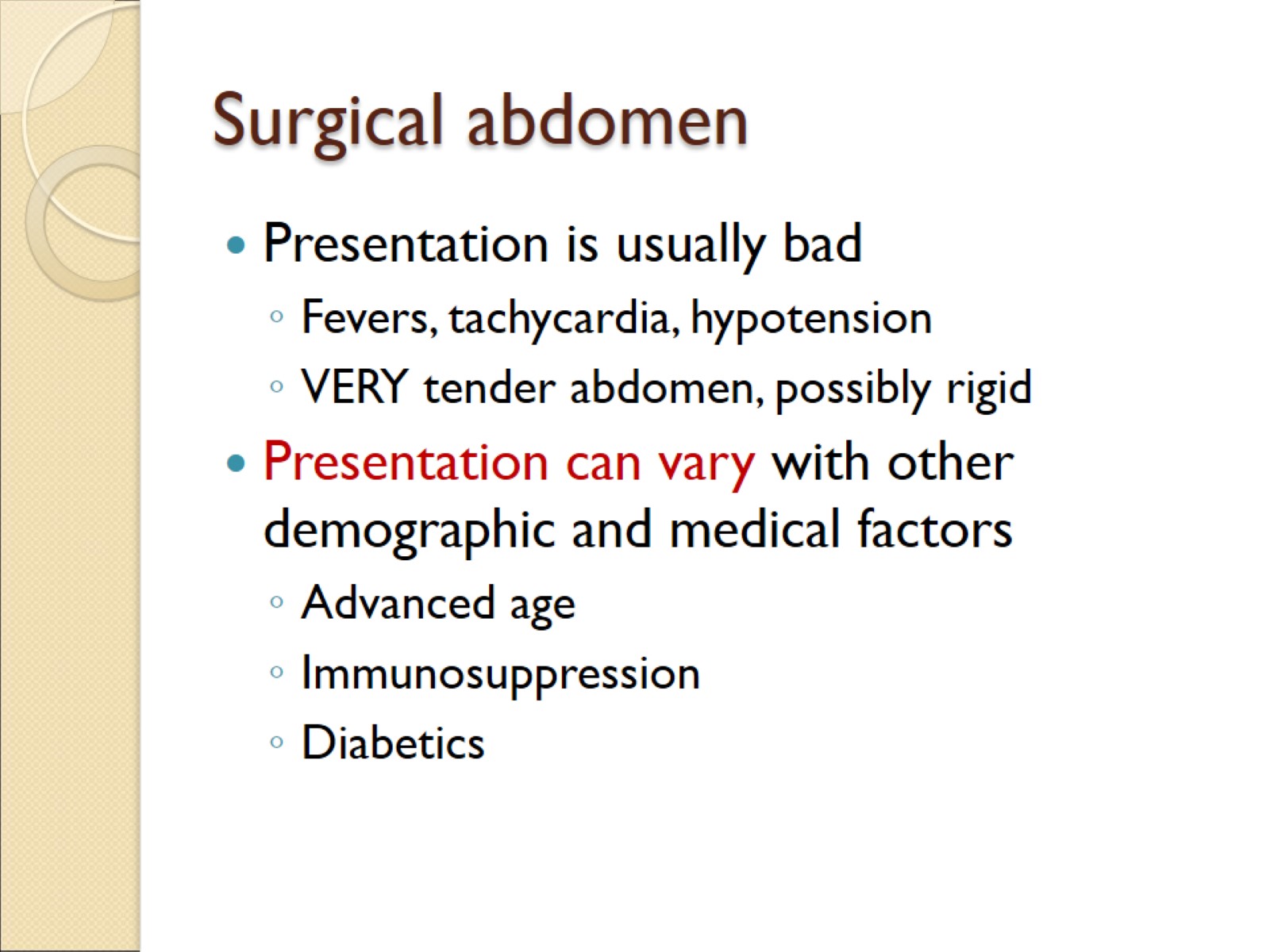 Surgical abdomen
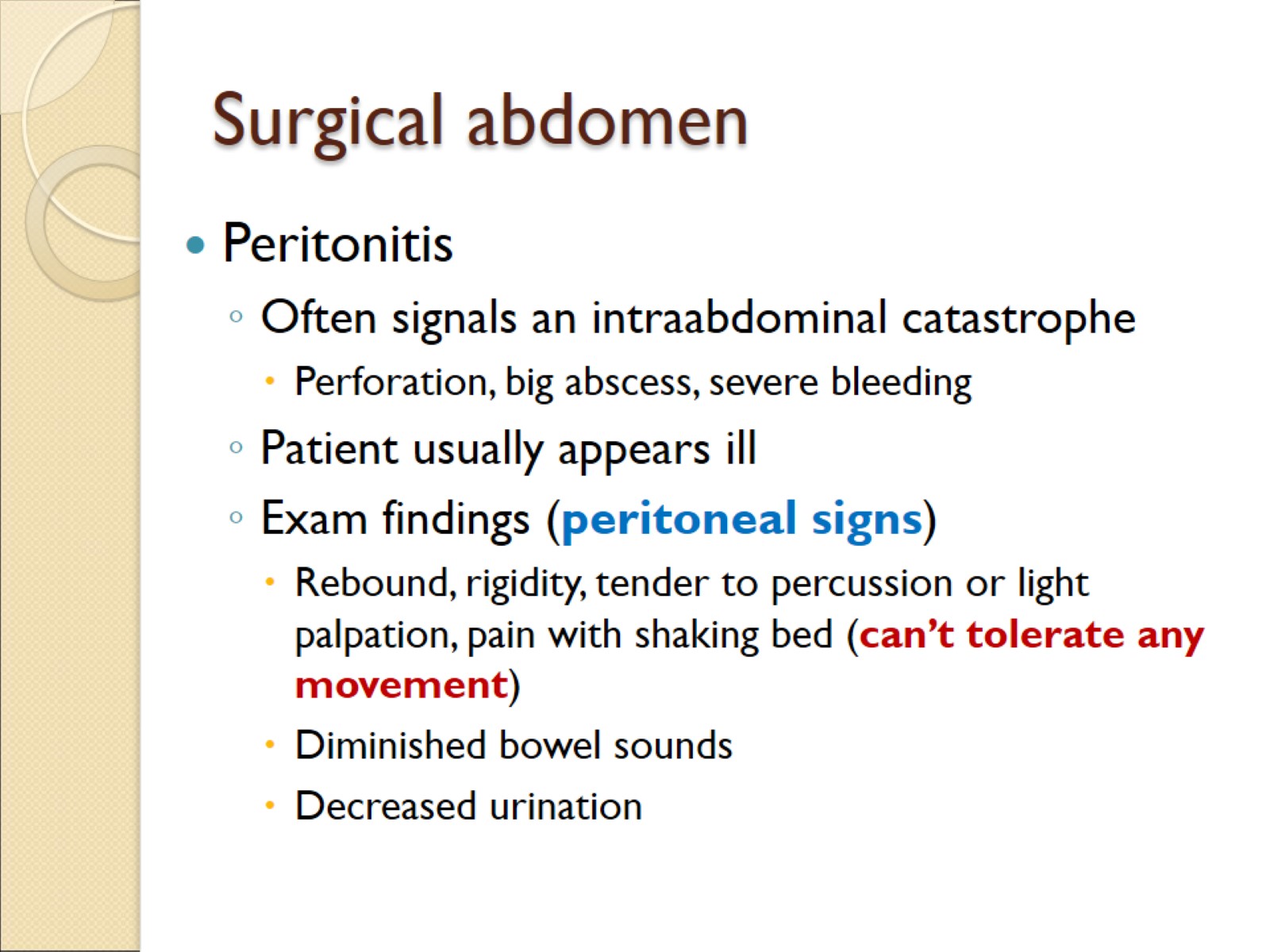 Surgical abdomen
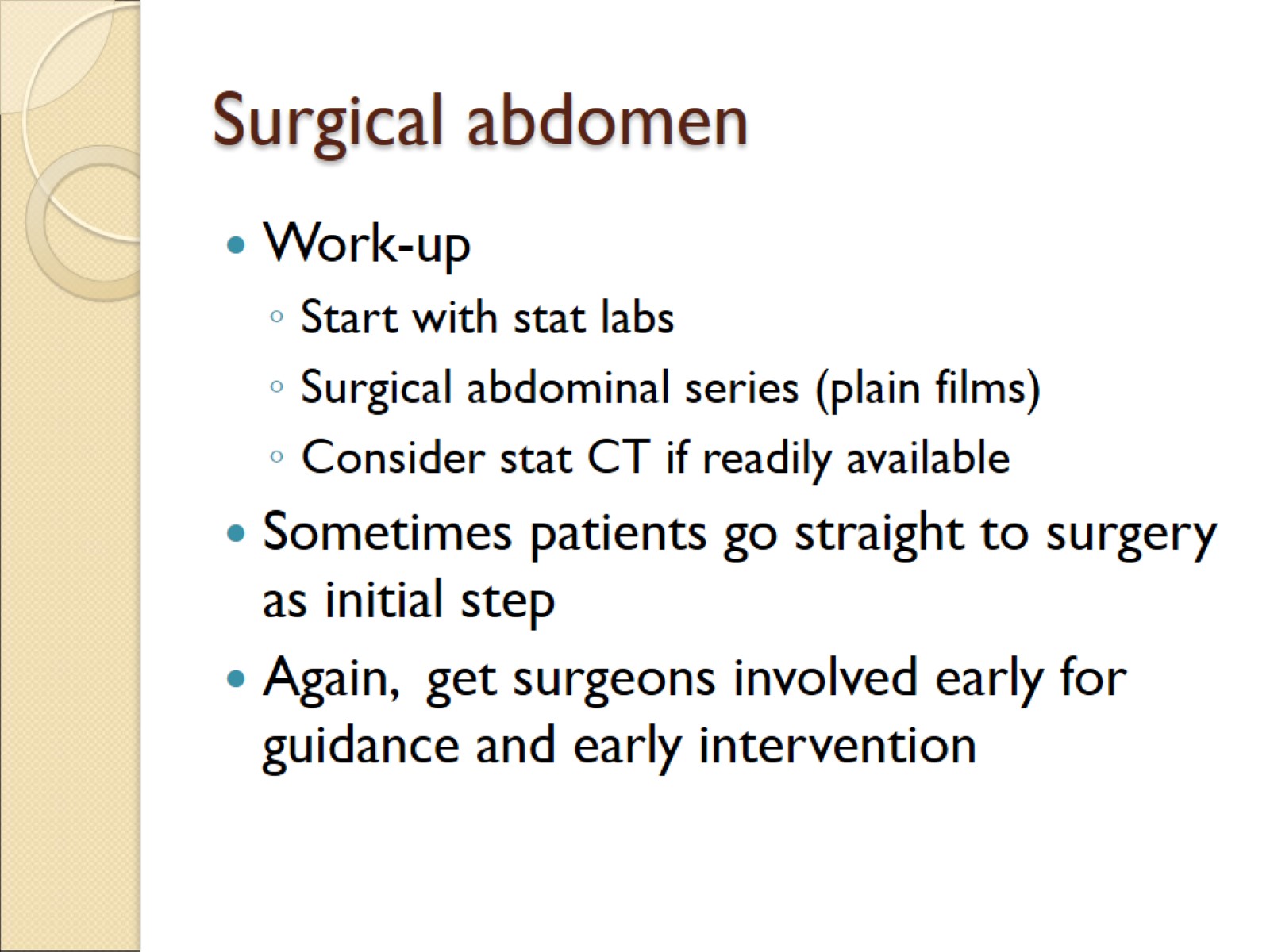 Surgical abdomen
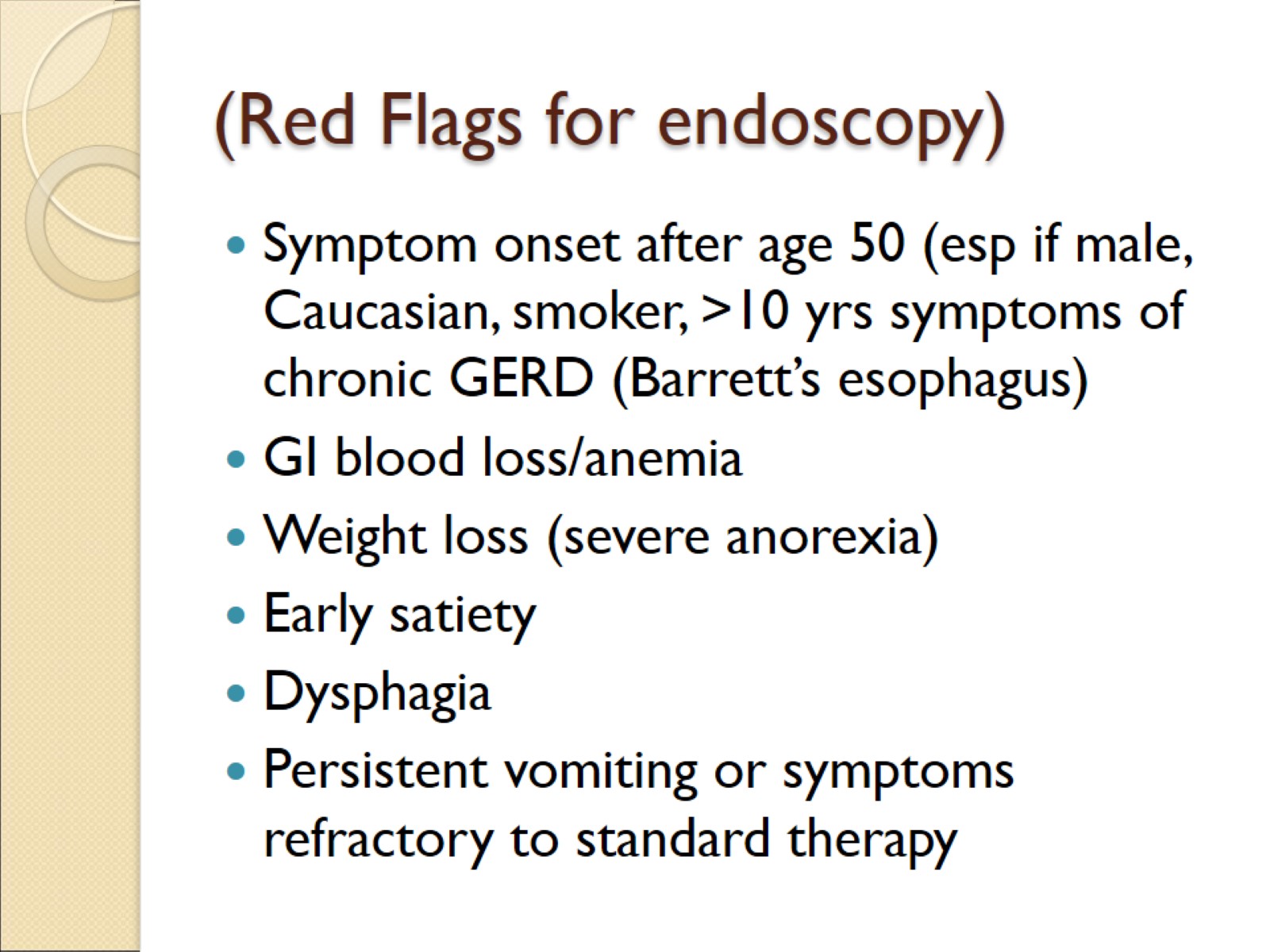 (Red Flags for endoscopy)
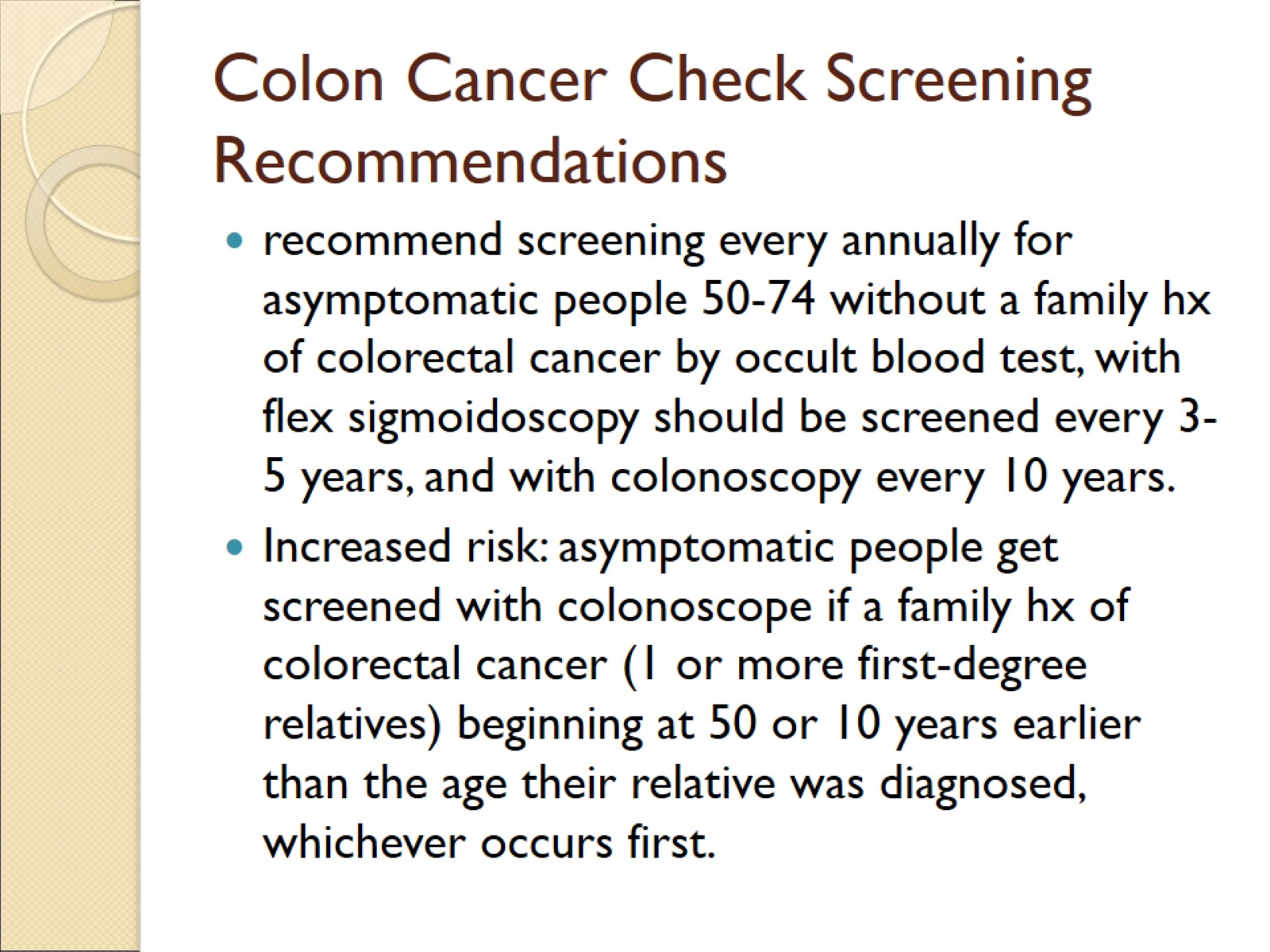 Colon Cancer Check Screening Recommendations
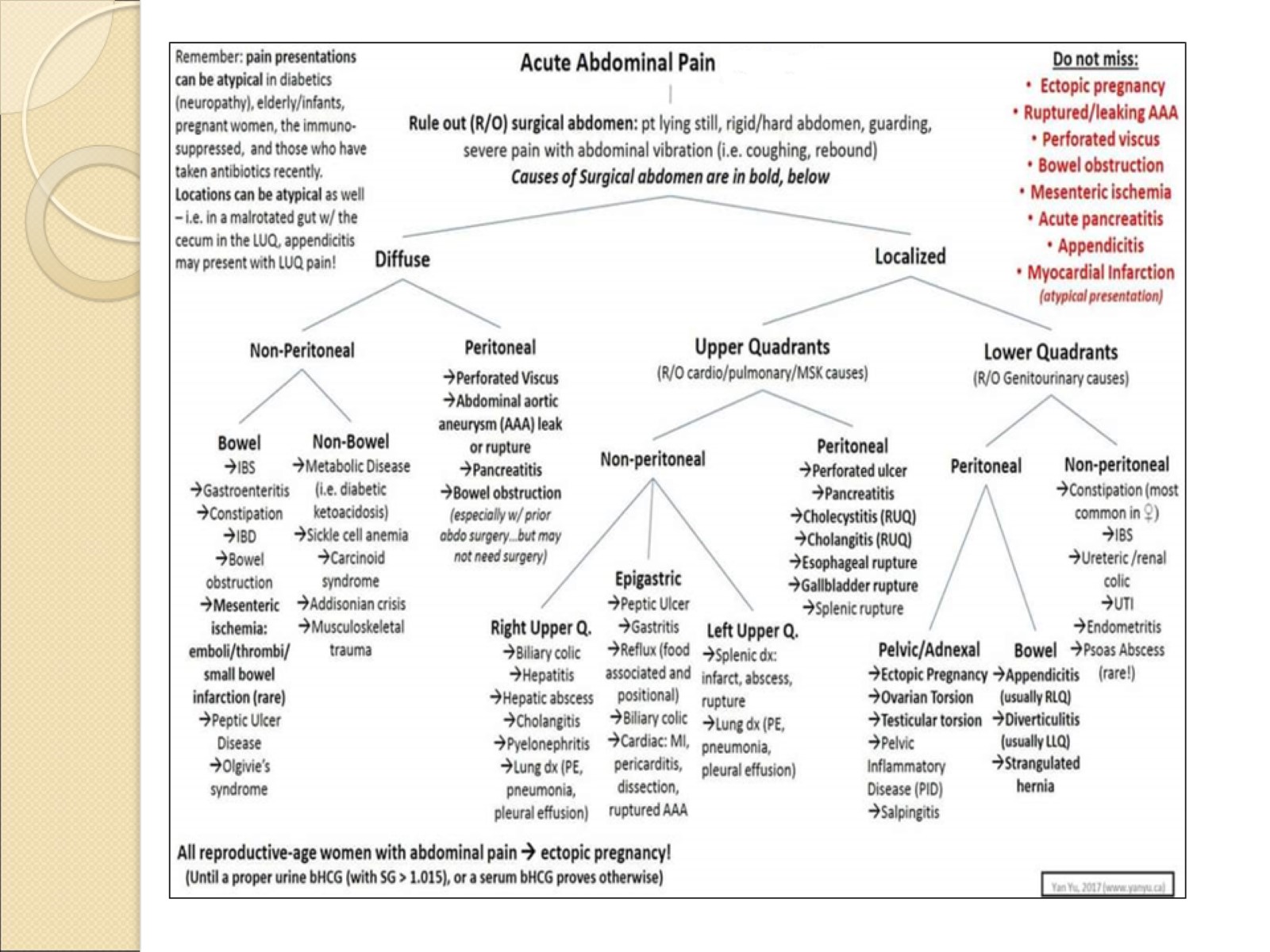 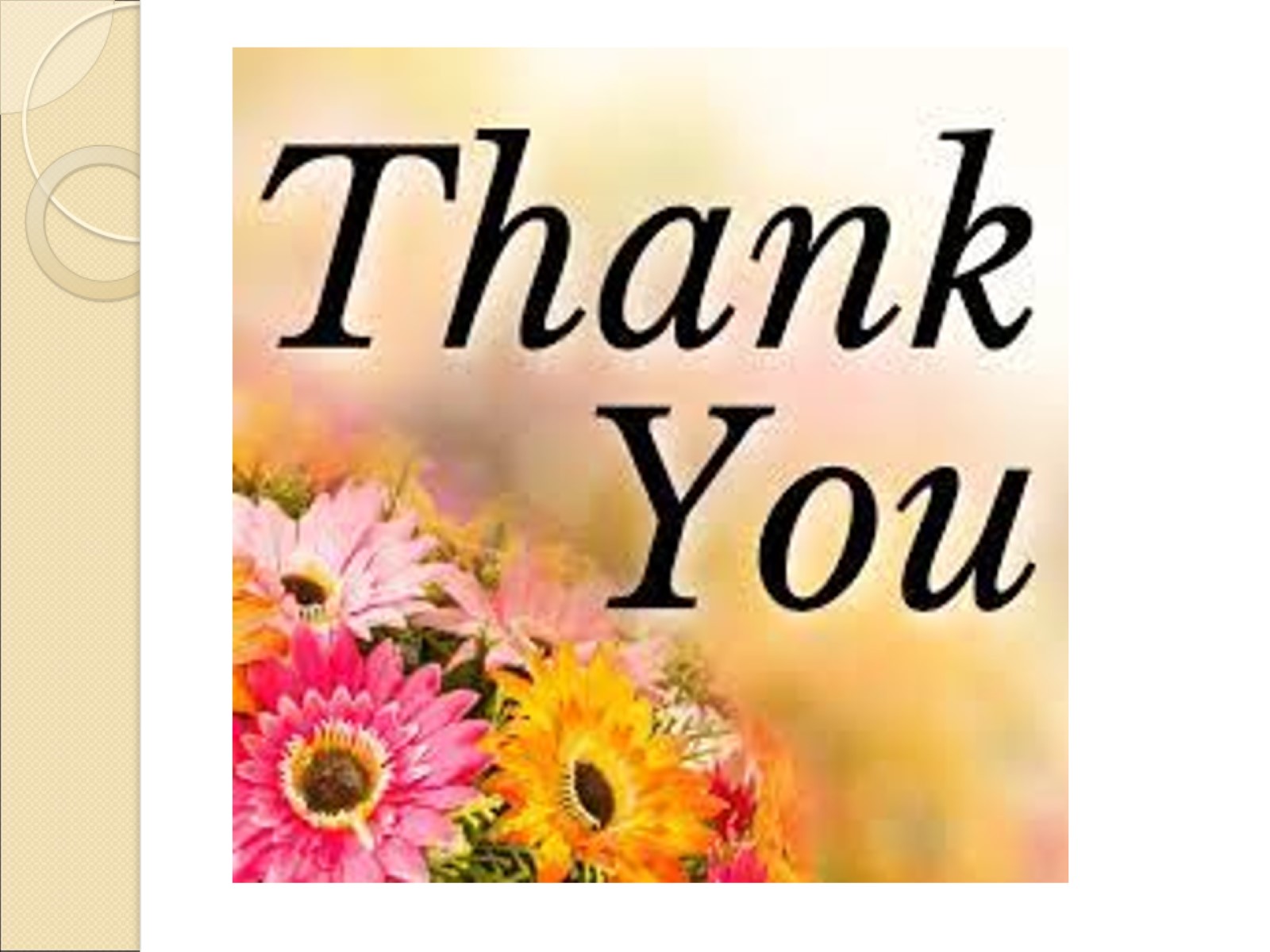